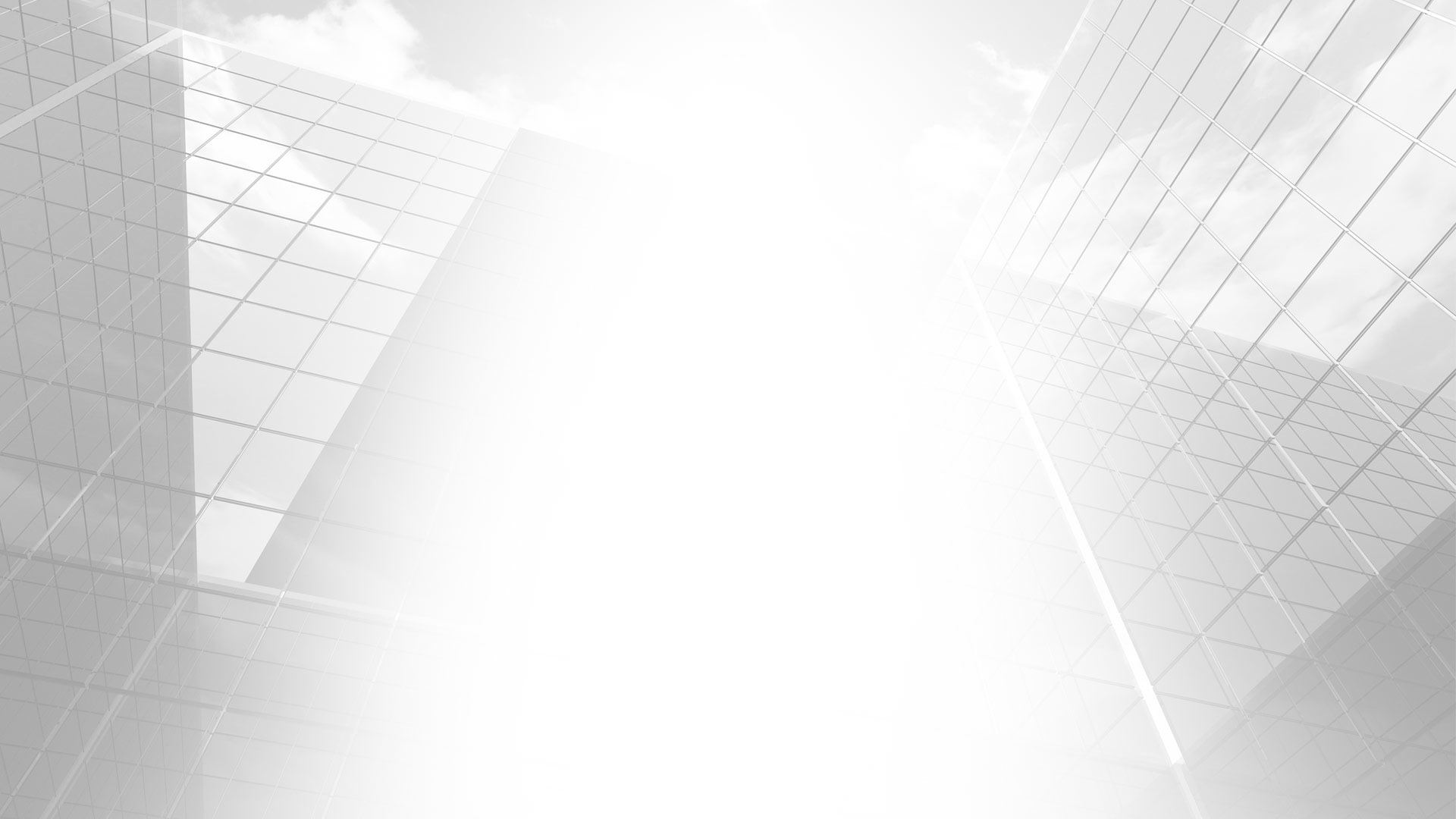 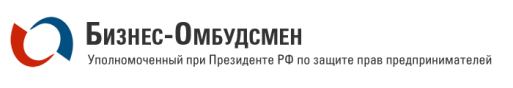 Уполномоченный по защите прав предпринимателей 
в Костромской области
ЕЖЕГОДНЫЙ ДОКЛАД УПОЛНОМОЧЕННОГО ПО ЗАЩИТЕ ПРАВ ПРЕДПРИНИМАТЕЛЕЙ В КОСТРОМСКОЙ ОБЛАСТИЗА 2020 ГОД    г. Кострома, 2021
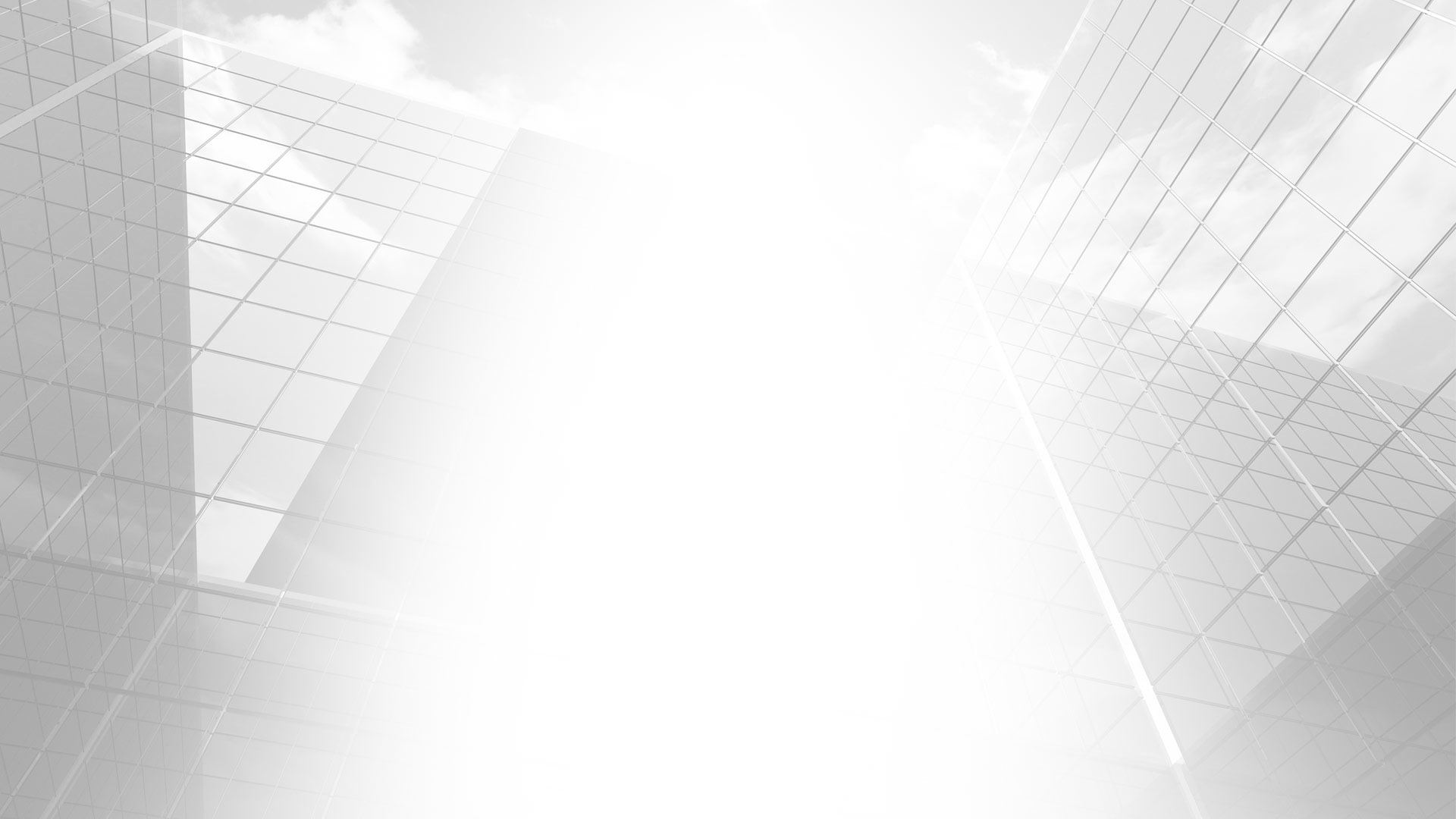 Содержание
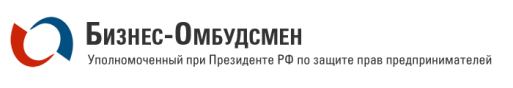 Уполномоченный по защите прав предпринимателей в Костромской области
2
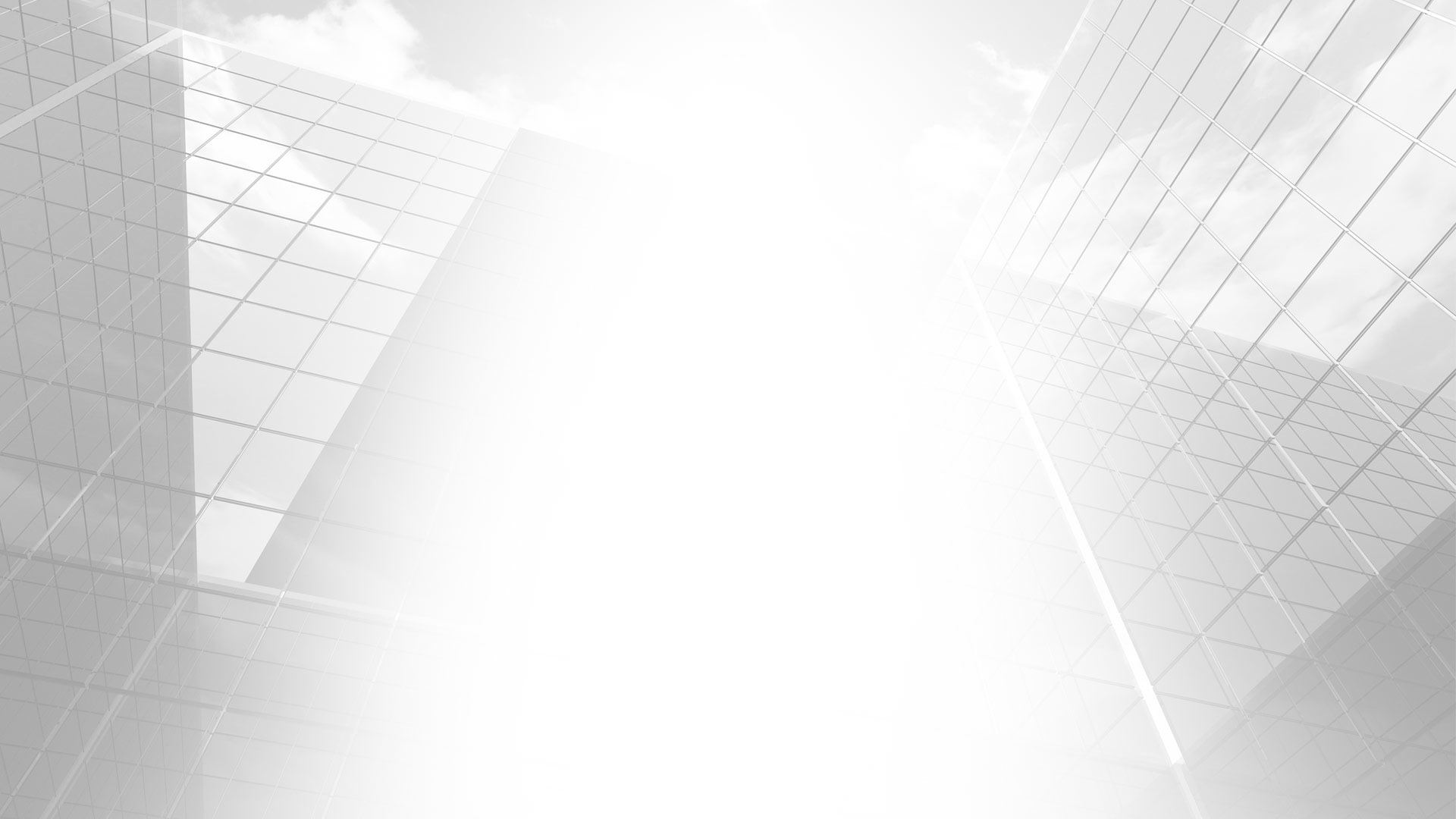 Правовая основа деятельности института Уполномоченного
7 мая 2013 года принят  Федеральный закон от 7 мая 2013 года № 78-ФЗ  «Об уполномоченных по защите прав предпринимателей в Российской Федерации» 
	
 20 июля 2013 года принят Закон Костромской области от 20 июня 2013 года № 372-5-ЗКО  «Об Уполномоченном по защите прав предпринимателей в Костромской области»

19 января 2015 года создан государственный орган - аппарат Уполномоченного по защите прав предпринимателей в Костромской области
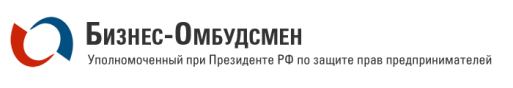 Уполномоченный по защите прав предпринимателей в Костромской области
3
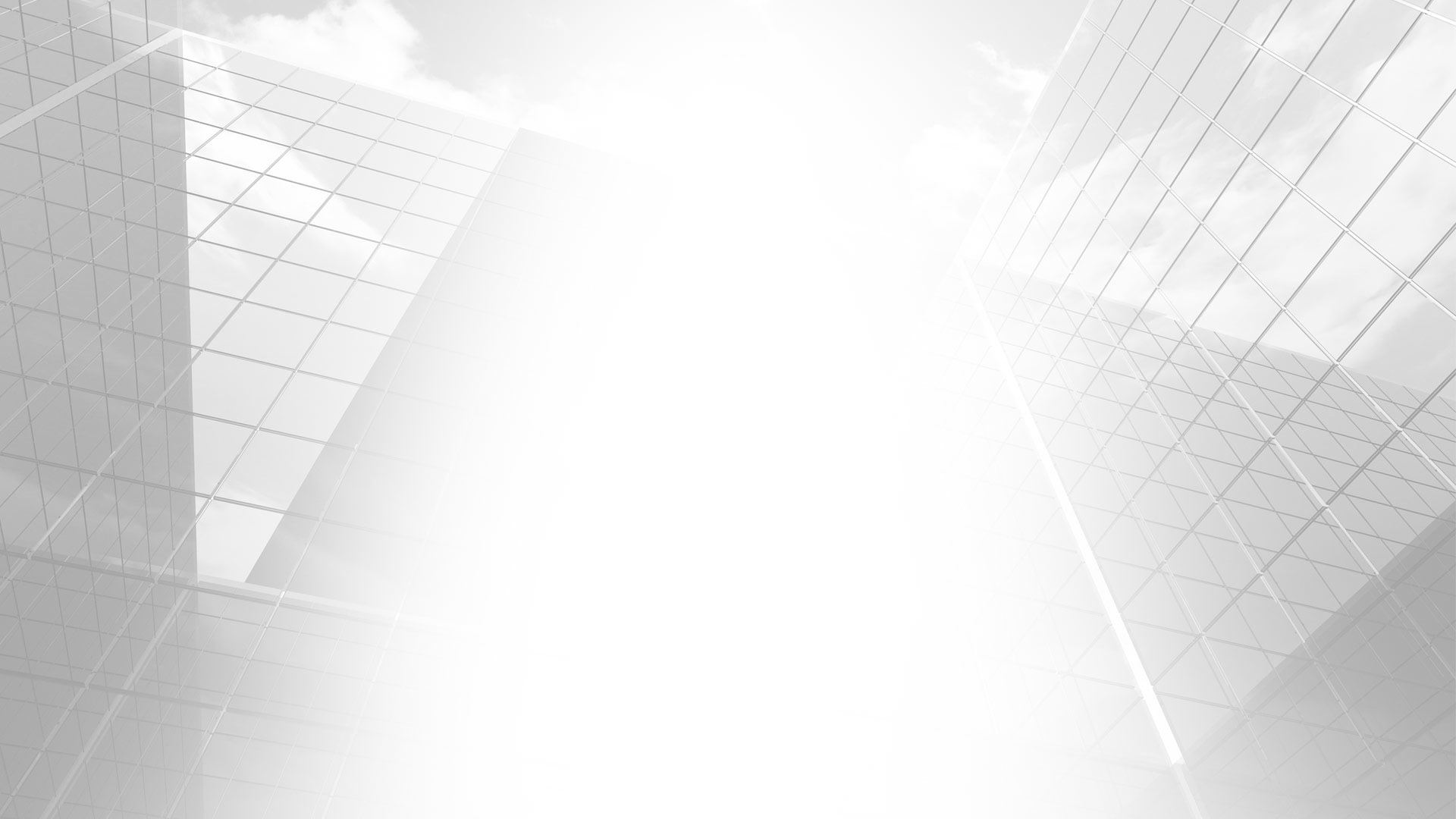 Цель и задачи деятельности Уполномоченного
Цель работы Уполномоченного – обеспечение гарантии государственной защиты прав и законных интересов субъектов предпринимательской деятельности на территории Костромской области.
	Основные задачи Уполномоченного :
1) защита прав и законных интересов субъектов предпринимательской деятельности на территории Костромской области;
2) осуществление контроля за соблюдением прав и законных интересов субъектов предпринимательской деятельности на территории Костромской области
3) обеспечение взаимодействия предпринимателей с органами государственной власти Костромской области;
4) участие в совершенствовании законодательства Российской Федерации, законодательства Костромской области и нормативных правовых актов муниципальных образований в сфере регулирования предпринимательской деятельности;
5) содействие развитию общественных институтов, ориентированных на защиту прав и законных интересов субъектов предпринимательской деятельности;
6) взаимодействие с предпринимательским сообществом;
7) участие в реализации государственной и формировании региональной политики в области развития предпринимательской деятельности.
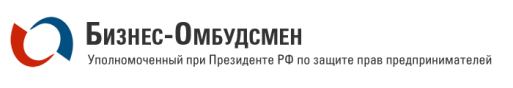 Уполномоченный по защите прав предпринимателей в Костромской области
4
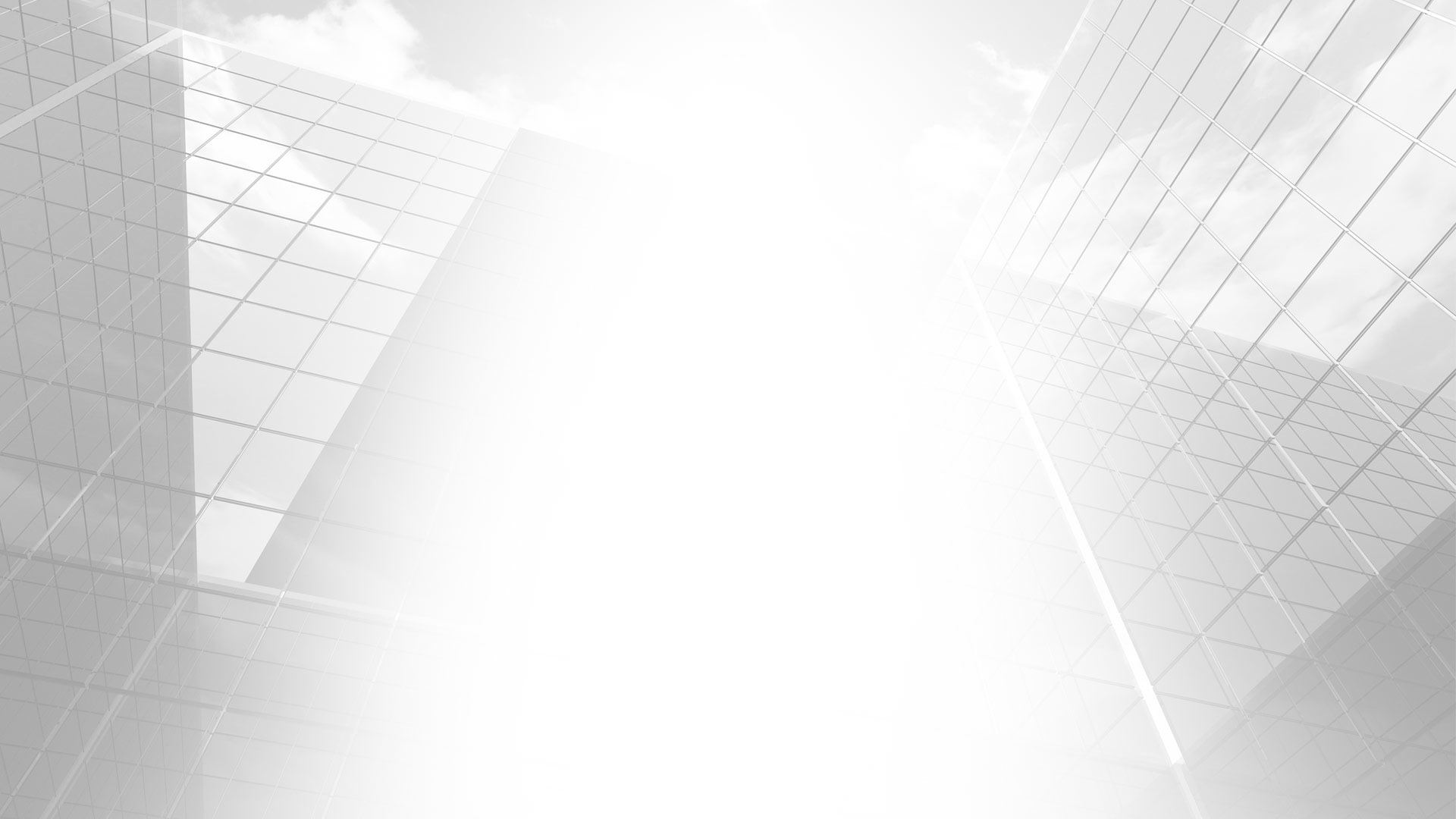 Структура института Уполномоченного
В структуру института Уполномоченного входит:
 Аппарат Уполномоченного по защите прав предпринимателей в Костромской области.
 Консультативный совет.
 Общественные представители Уполномоченного в муниципальных образованиях и по  сферам  деятельности.
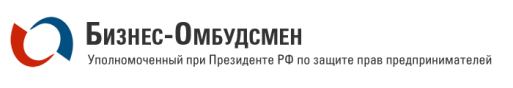 Уполномоченный по защите прав предпринимателей в Костромской области
5
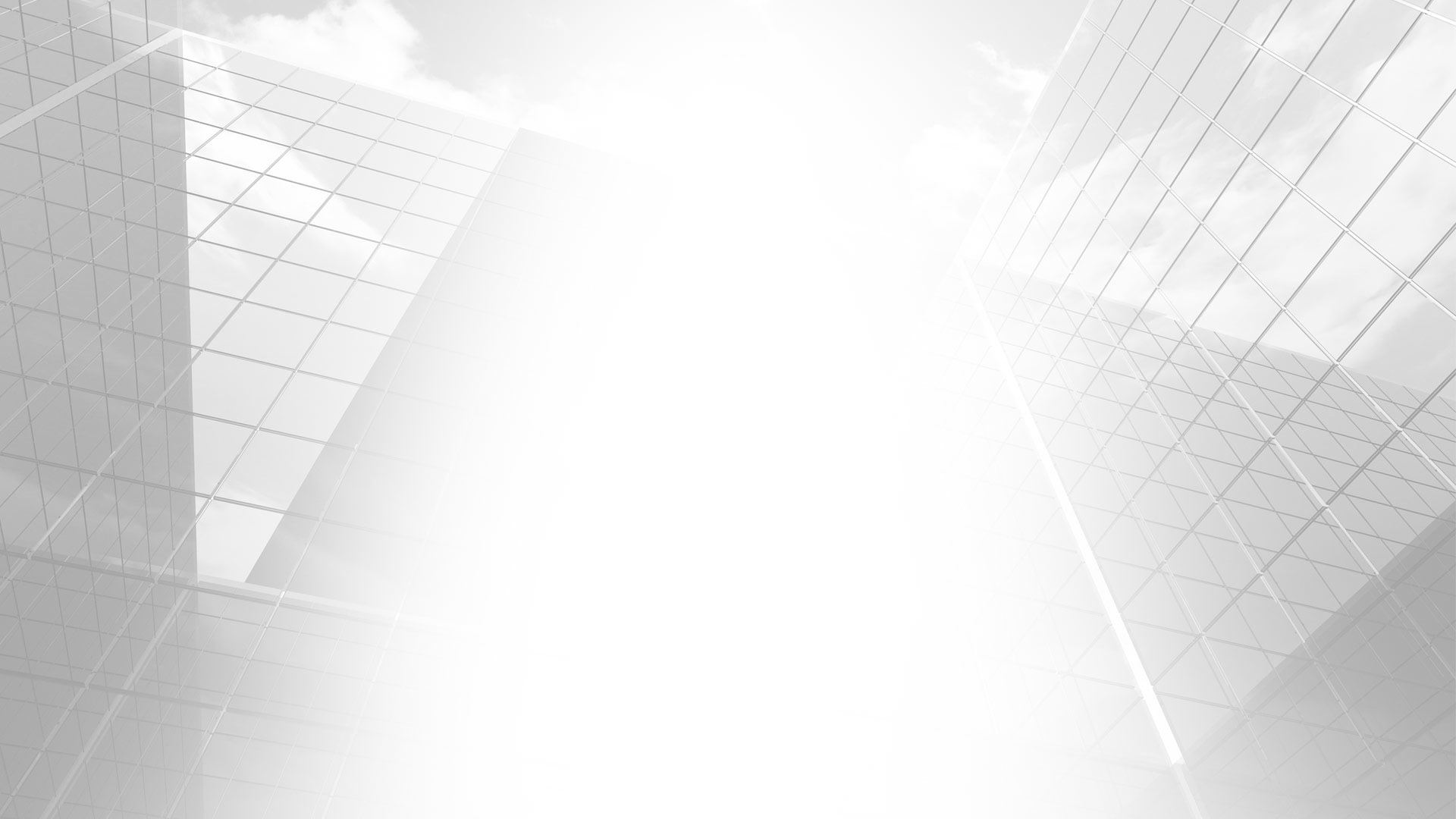 Взаимодействие Уполномоченного с органами власти Костромской области, территориальными органами федеральных органов исполнительной власти
Участие  в работе межведомственных рабочих групп по актуальным вопросам в сфере предпринимательской деятельности. 
 Участие в работе Совета при губернаторе Костромской области по стратегическому развитию и национальным проектам по актуальным вопросам предпринимательской деятельности 
 Участие в публичных обсуждениях результатов практики применения законодательства органами власти с включением в протоколы предложений Уполномоченного.
 Осуществление взаимодействия с федеральными и региональными органами власти, государственными учреждениями в рамках  18-ти заключённых  соглашений о сотрудничестве. 
Участие в работе Общественного совета по защите малого и среднего бизнеса при прокуратуре Костромской области.
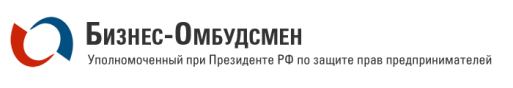 Уполномоченный по защите прав предпринимателей в Костромской области
6
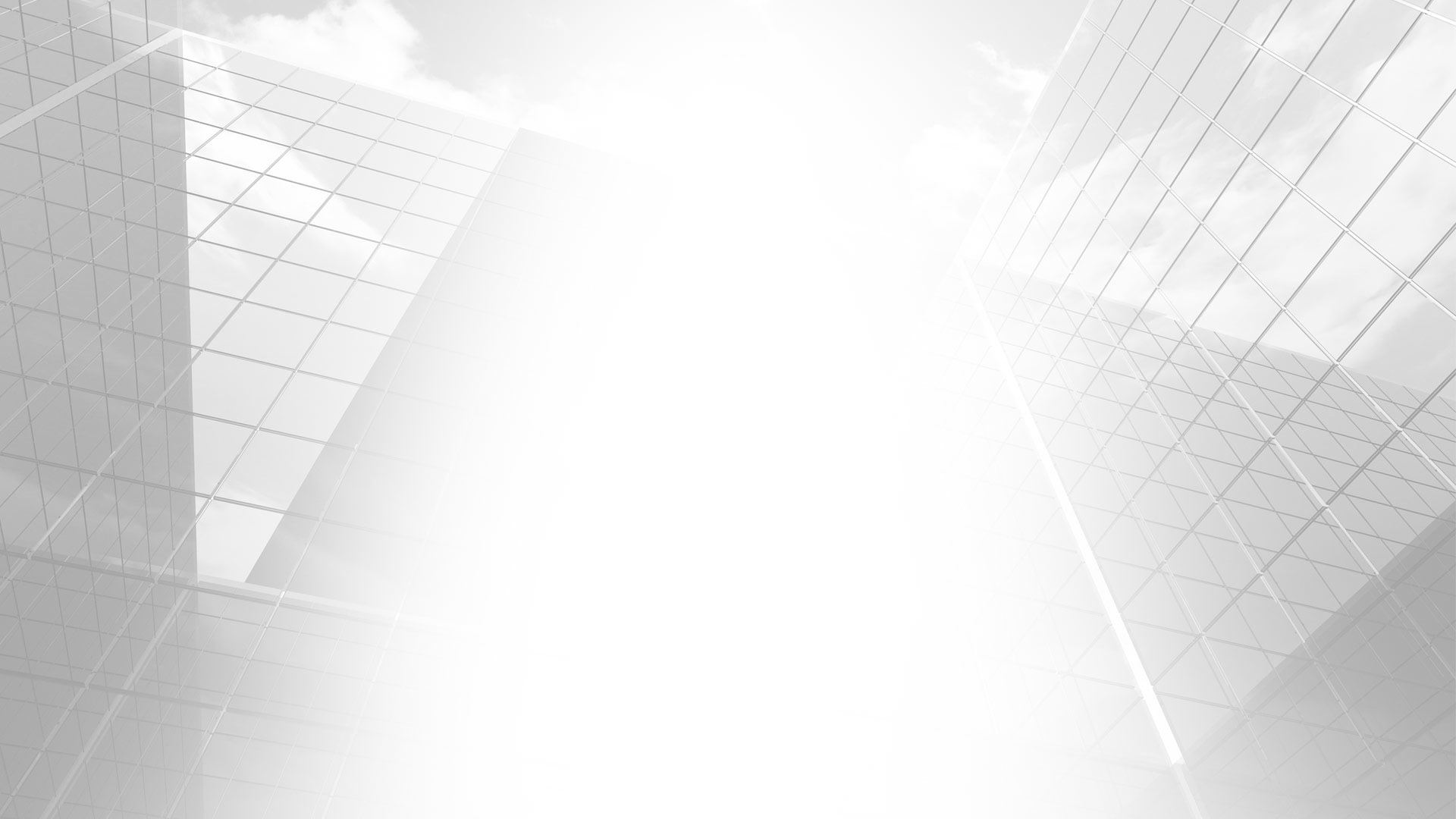 Взаимодействие Уполномоченного с органами власти Костромской области, территориальными органами федеральных органов исполнительной власти
6. Участие в работе Оперативного штаба по обеспечению устойчивого развития экономики Костромской области
7. Совместные с прокуратурой  Костромской области выездные приёмы предпринимателей  в муниципальных районах региона с дальнейшим контролем решения вопросов.
8. Работа с прокуратурой Костромской области по защите прав предпринимателей, разрешению проблемных вопросов бизнеса и  совершенствованию законодательства. На все обращения были получены своевременные ответы, применялись меры прокурорского реагирования.
9.  Взаимодействие с УФНС России по Костромской области в части разъяснения  предпринимателям применения налогового законодательства, требований к маркированным  товарам и  применения  специальных режимов налогообложения.
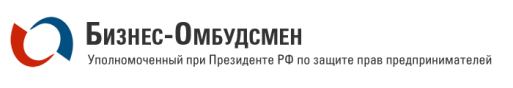 Уполномоченный по защите прав предпринимателей в Костромской области
7
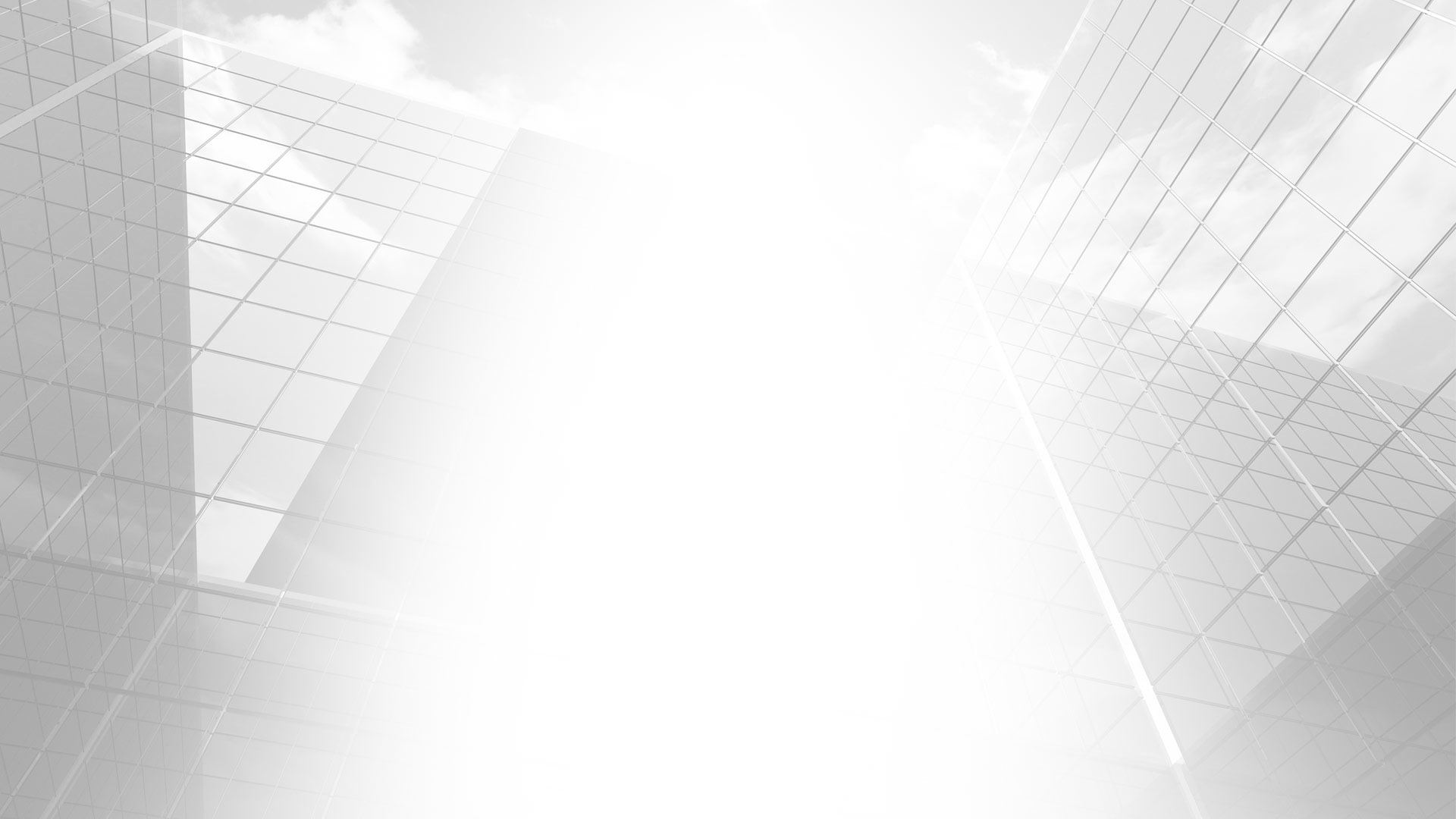 Взаимодействие Уполномоченного с органами власти Костромской области, территориальными органами федеральных органов исполнительной власти
Уполномоченный по защите прав предпринимателей в Костромской области входит в состав 26-ти экспертных и консультативных органов при территориальных федеральных и региональных органах государственной власти
Участие в работе экспертных и консультативных органов
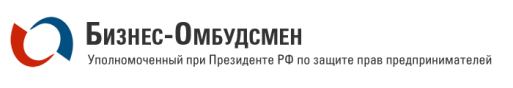 Уполномоченный по защите прав предпринимателей в Костромской области
8
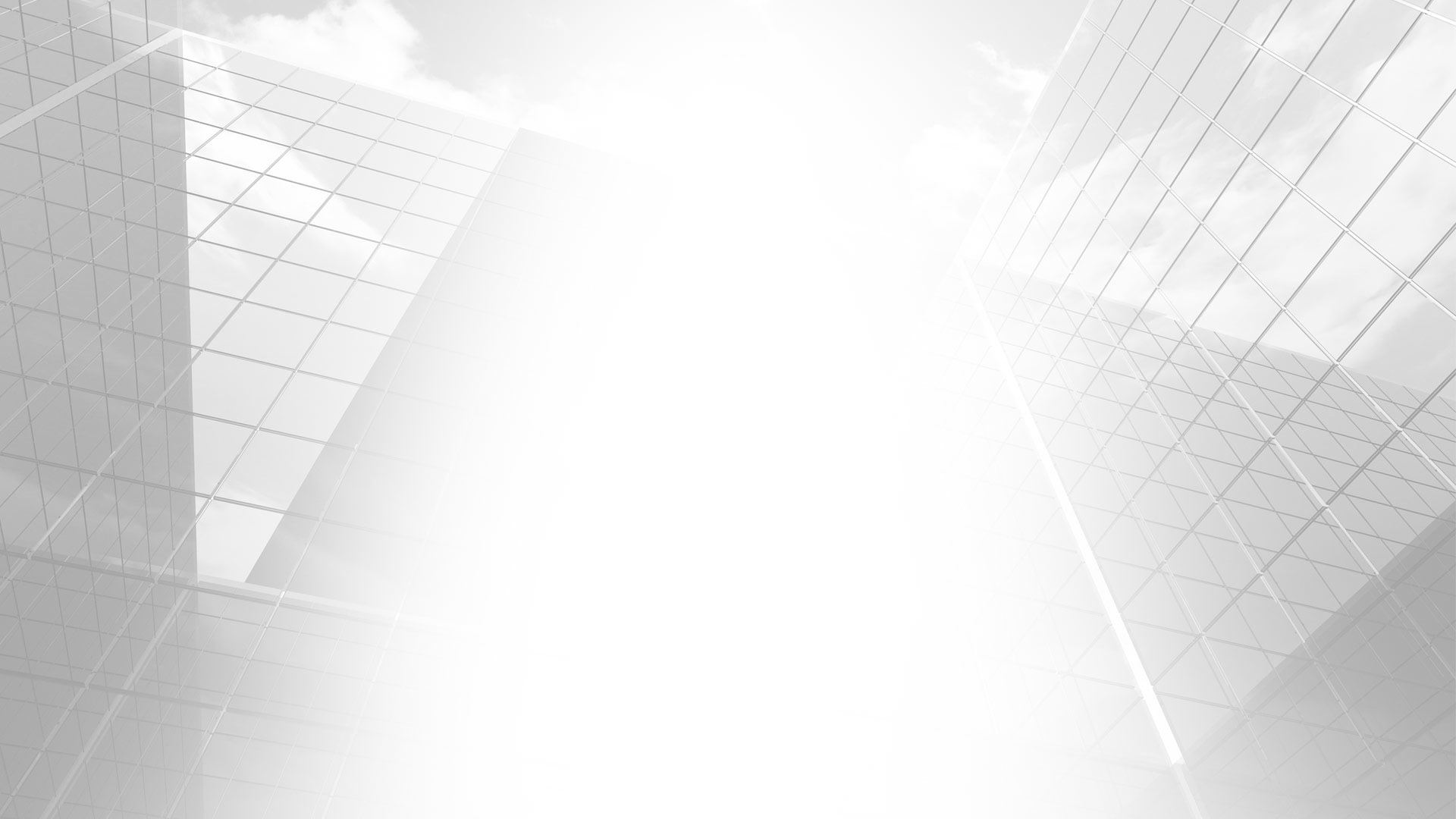 Взаимодействие Уполномоченного с общественными организациями предпринимателей
В рамках созданного в 2019 году Консультативного совета при Уполномоченном по защите прав предпринимателей в Костромской области:
налажен оперативный обмен мнениями между  аппаратом Уполномоченного и общественными организациями предпринимателей, проводятся регулярные встречи;
осуществляется взаимодействие с Советами по предпринимательству г. Костромы, г. Буя, пгт Вохмы, г. Нерехты, г. Шарьи с вынесением на рассмотрение актуальных вопросов предпринимателей в муниципальных районах.

В состав Консультативного Совета входят руководители и представители
  КРО ООО «Деловая Россия», 
  КРО ООО МСП «Опора России», 
  Торгово-промышленная палата Костромской области,
  Союза промышленников и предпринимателей Костромской области,
  Предприниматели Костромской области.
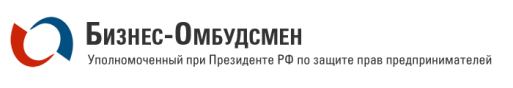 Уполномоченный по защите прав предпринимателей в Костромской области
9
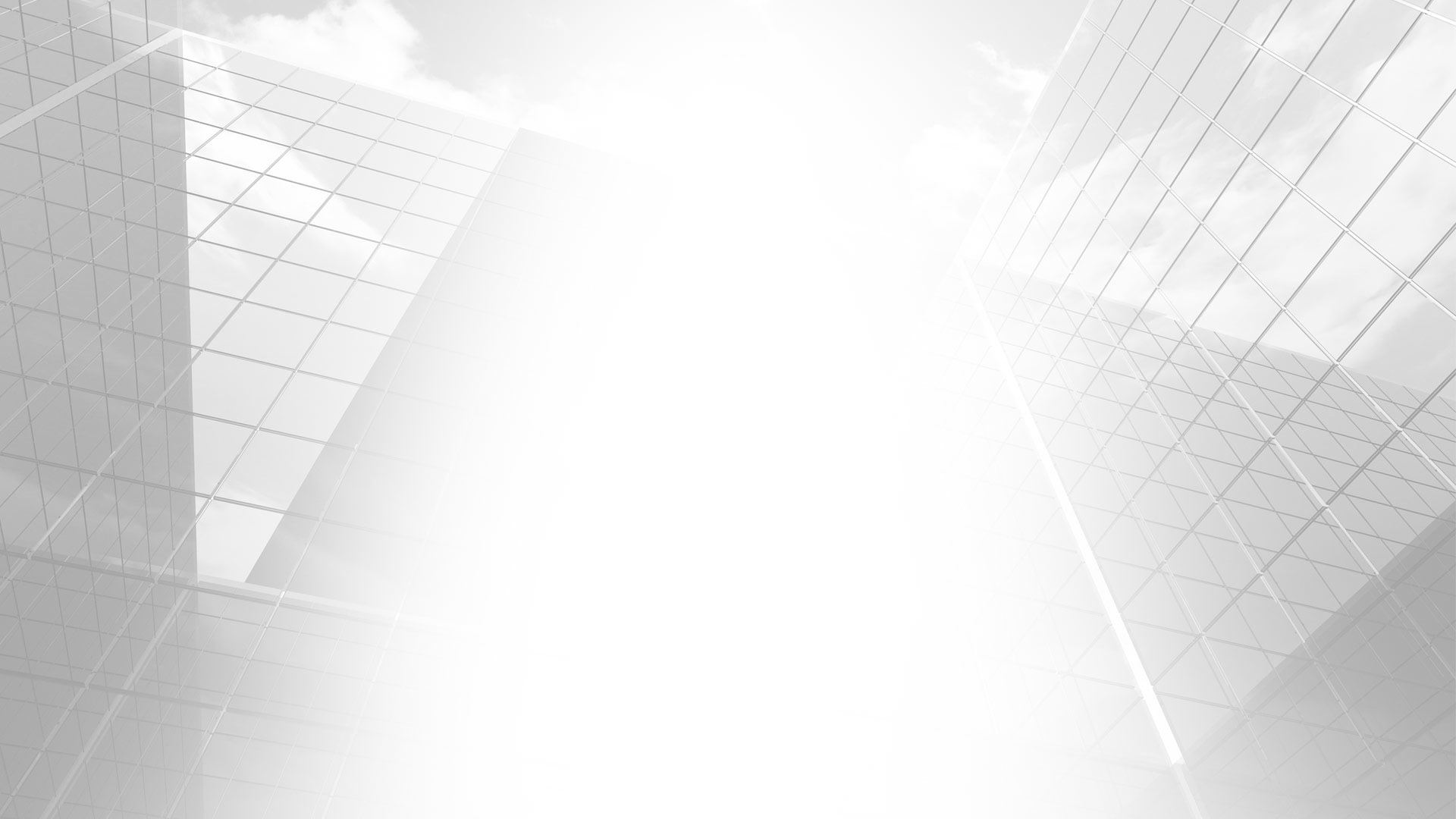 Работа института общественных представителей Уполномоченного
Общественные представители Уполномоченного по защите прав предпринимателей работают в следующих муниципальных образованиях Костромской области:
Городской округ город Кострома
Городской округ город Буй
Городской округ город Волгореченск
Городской округ город Шарья
Муниципальный район г. Нерехта и Нерехтский район
Муниципальный район г. Нея и Нейский район
Вохомский муниципальный район
Чухломский муниципальный район
Кологривский муниципальный район
Межевской муниципальный район

Совместно с общественными представителями вырабатывались предложения по совершенствованию законодательства и  рассматривались проблемные вопросы в  сфере предпринимательской деятельности.
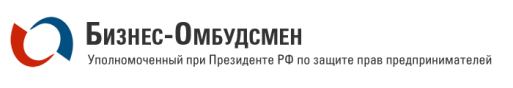 Уполномоченный по защите прав предпринимателей в Костромской области
10
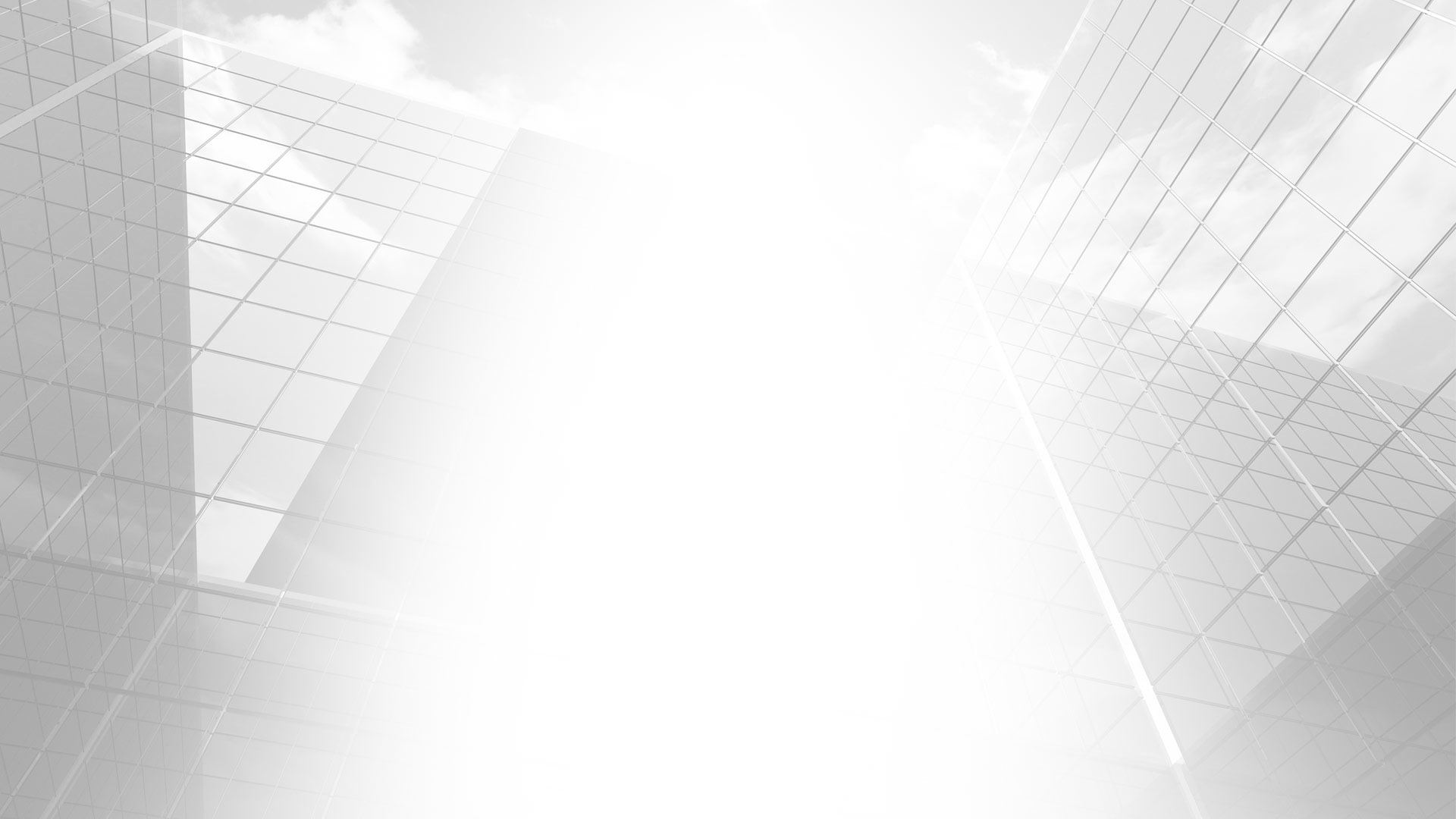 Работа института общественных представителей Уполномоченного
Вопросы, рассмотренные на уровне общественных представителей 
в 2020 году:

урегулирование договорных отношений с региональными операторами по вопросу накопления, сбора, вывоза ТБО;
взаимодействие с УФНС России по Костромской области по вопросу проведения контрольно-надзорной деятельности и урегулирования спорных вопросов;
взаимодействие с УФНС России по Костромской области по вопросу достоверности начисления и своевременности уплаты налога на имущество физических лиц и земельного налога;
Принятие и изменение региональных законов об упрощенной и патентной системах налогообложения, продления налогового режима ЕНВД;
 правомерность начисления и  взимания ресурсоснабжающими организациями платы за негативное воздействие на работу централизованной системы водоотведения.
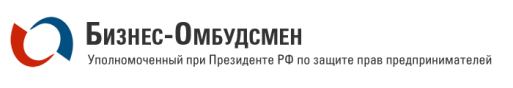 Уполномоченный по защите прав предпринимателей в Костромской области
11
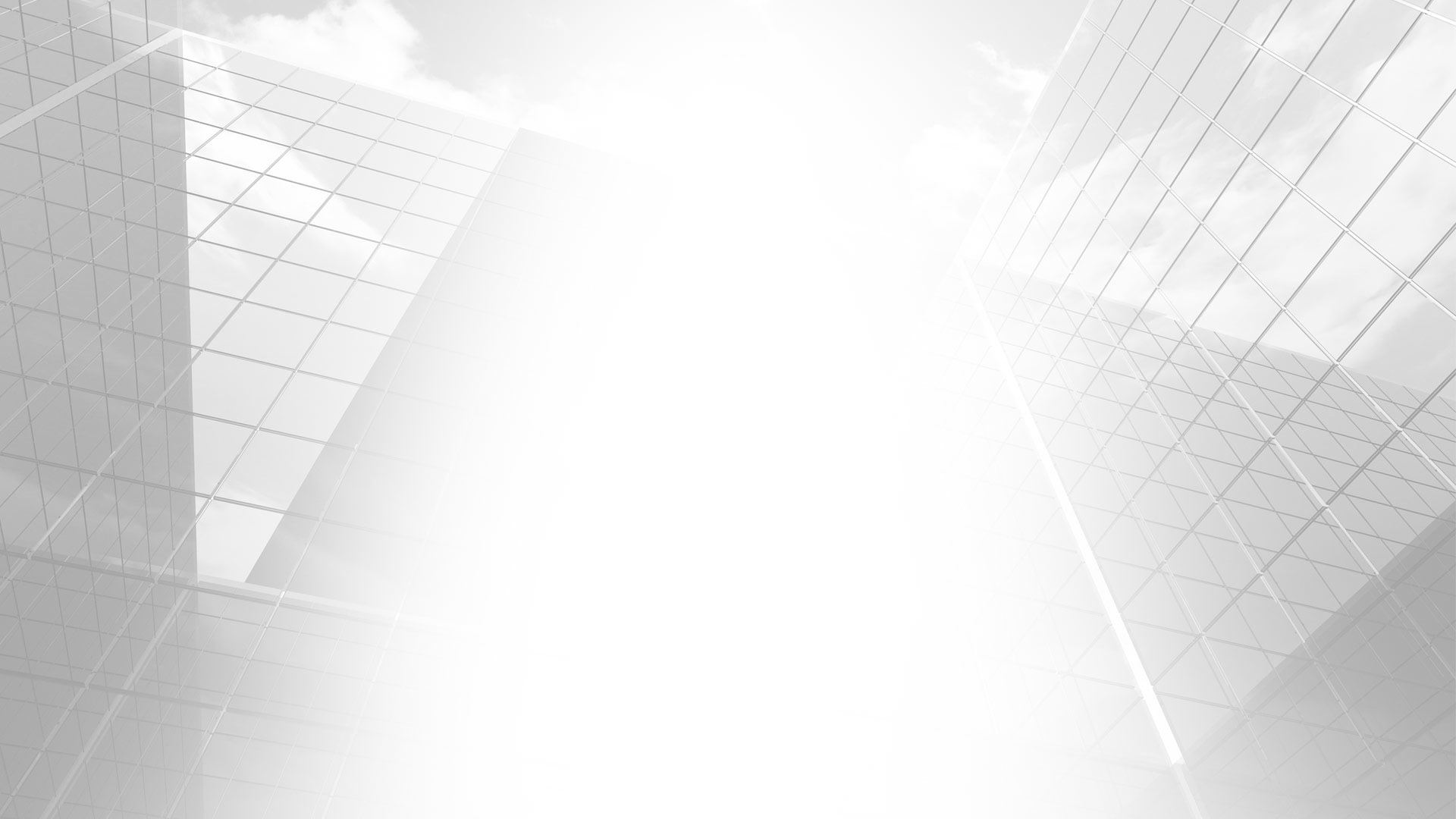 Информационное обеспечение деятельности Уполномоченного
В целях реализации прав граждан и предпринимателей на доступ к информации  и освещения деятельности Уполномоченного функционирует официальный сайт Уполномоченного в сети интернет по адресу www.ombudsman44.ru.
	На сайте Уполномоченного регулярно размещаются новости и  информация о деятельности Уполномоченного, документы и нормативные акты в сфере предпринимательской деятельности, сайт содержит раздел для направления жалобы и её типовую форму. 
	В 2020 году на официальном сайте Уполномоченного размещено 90 новостных релизов.
	Деятельность Уполномоченного освещается в средствах массовой информации.  За 2020 год в различных СМИ опубликовано 176 материалов о деятельности Уполномоченного.
	Все новости о деятельности Уполномоченного в постоянном режиме размещаются на официальных   страницах Уполномоченного в социальных сетях Инстаграм, ВКонтакте, Фейсбук. В 2020 году в соцсетях было размещено 270 публикаций.
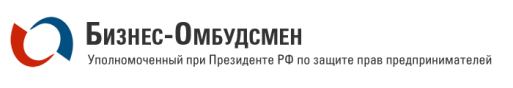 Уполномоченный по защите прав предпринимателей в Костромской области
12
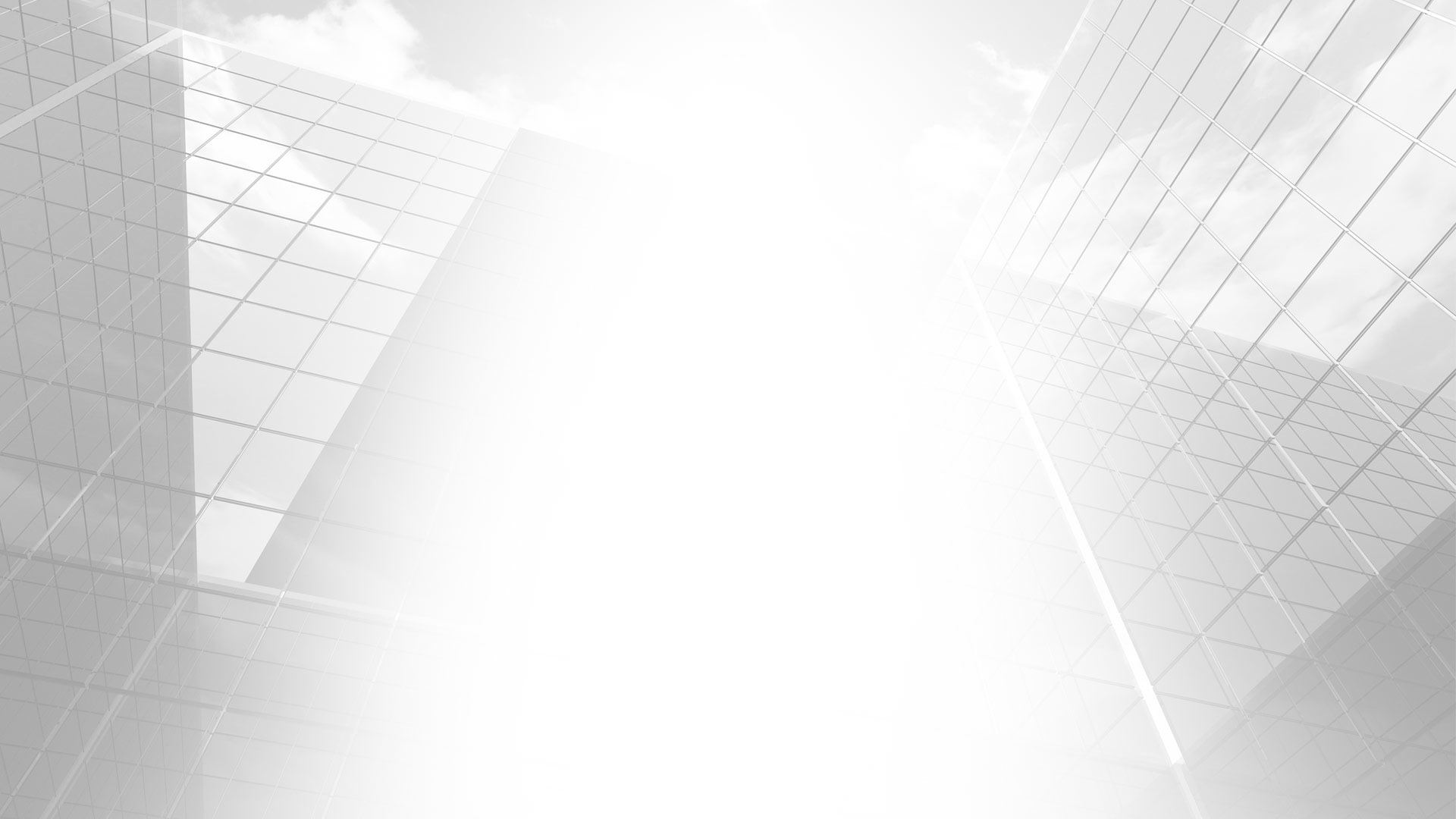 Анализ ситуации с малым и  средним предпринимательством в Костромской области
В 2020 году в условиях сложной эпидемиологической обстановки  произошло сокращение количества субъектов МСП в регионе на 4,8 %.
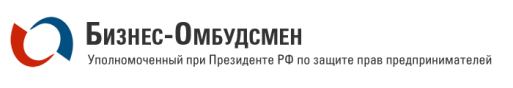 Уполномоченный по защите прав предпринимателей в Костромской области
13
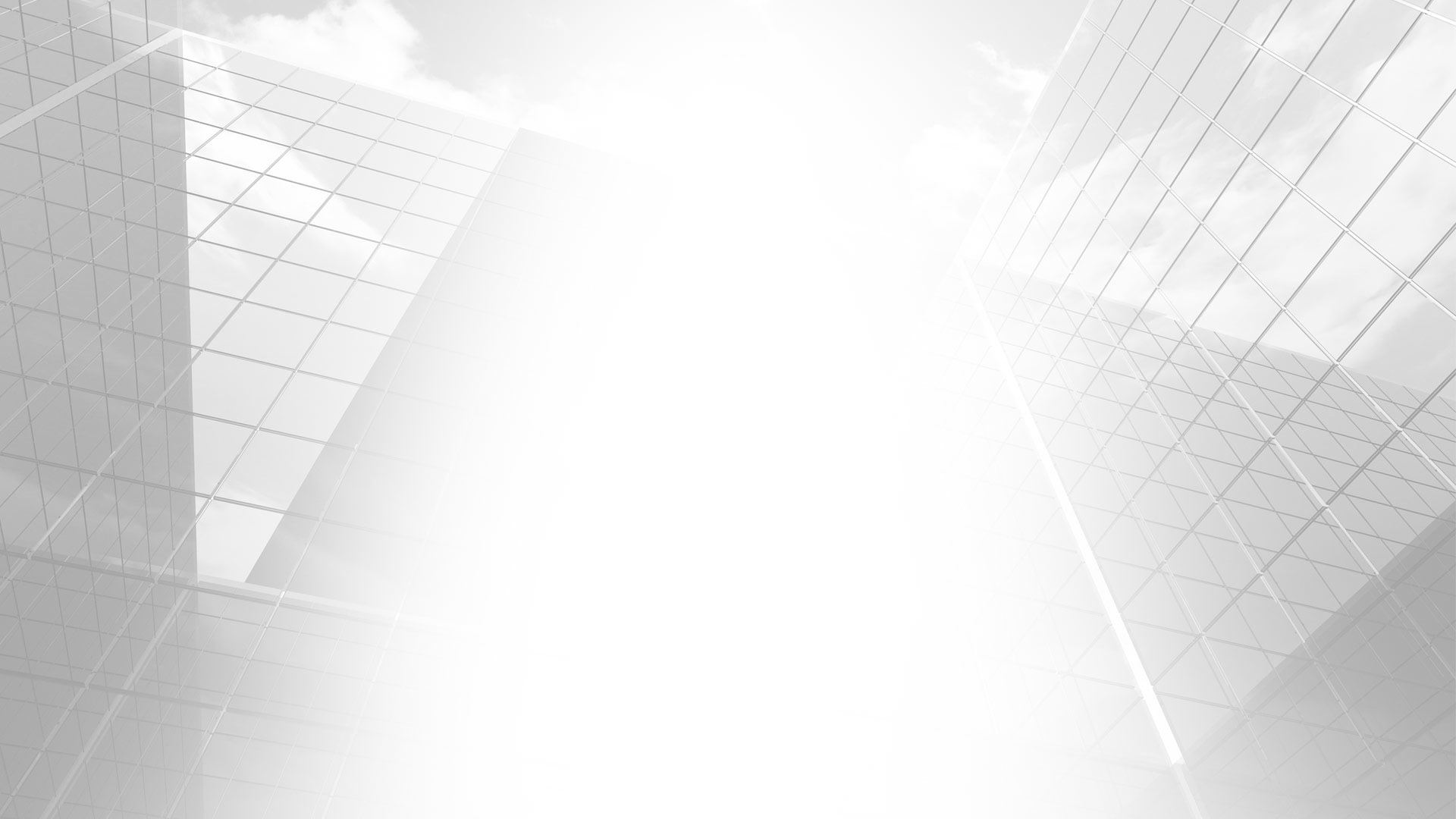 Анализ ситуации с малым и  средним предпринимательством
Количественные показатели применения  специальных налоговых режимов
По итогам  2020 года произошли количественные и качественные изменения в применении субъектами предпринимательской деятельности специальных налоговых режимов в связи с отменой ЕНВД с 2021 года и введением в действие в Костромской области с 01.07.2021 года  налога на профессиональный доход.
Общее количество налогоплательщиков, применяющих специальные налоговые режимы выросло по сравнению с 2019 годом на 10,9%, в том числе в связи с введением в действие налога на профессиональный доход.
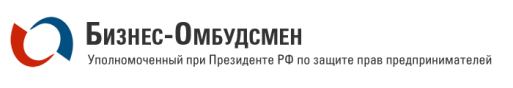 Уполномоченный по защите прав предпринимателей в Костромской области
14
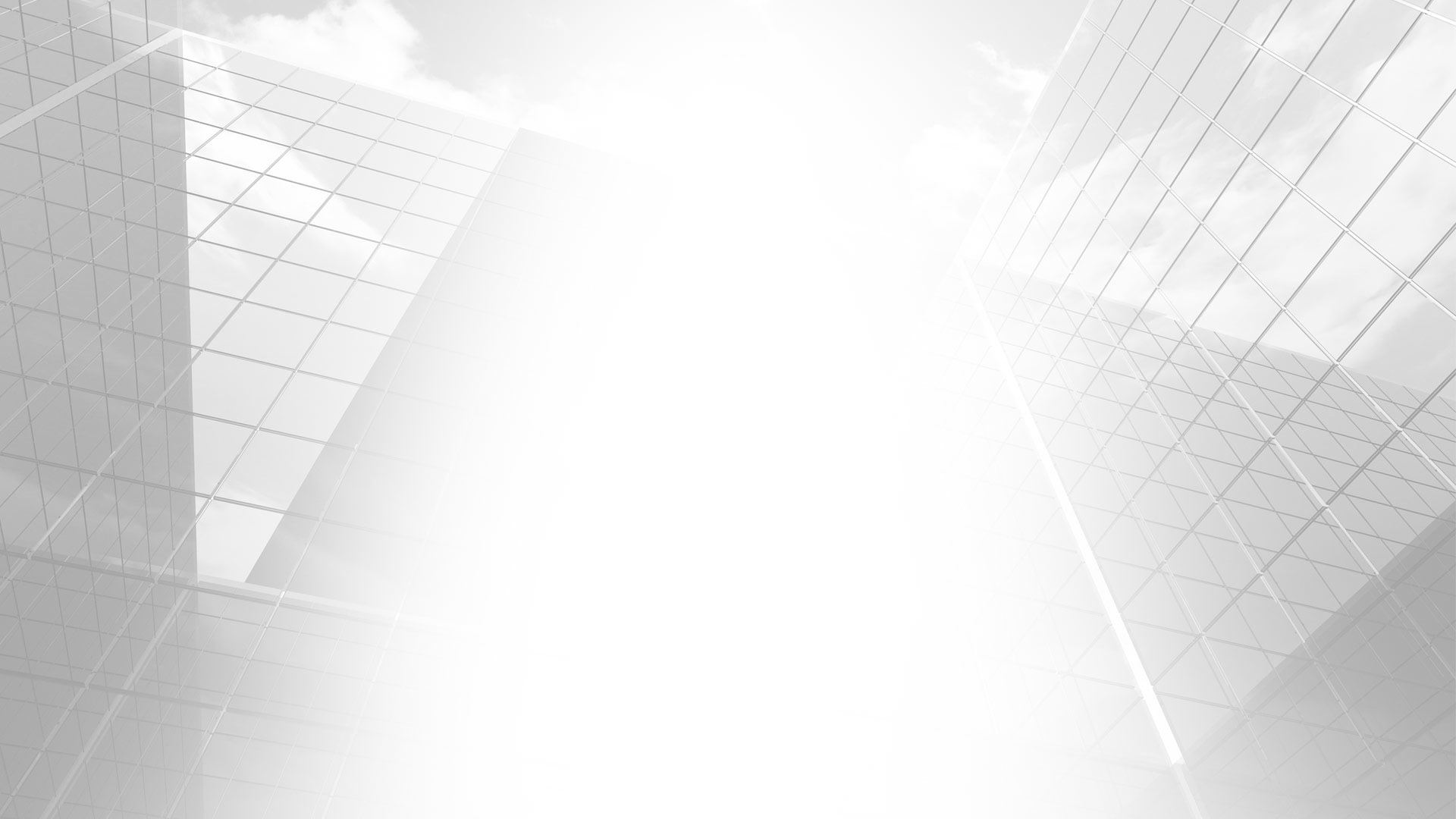 РАБОТА С ОБРАЩЕНИЯМИ 
Количественный анализ обращений
Всего 68 обращений
Всего 334 обращения
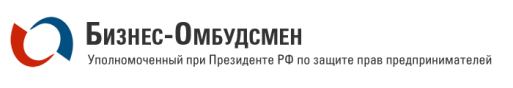 Уполномоченный по защите прав предпринимателей в Костромской области
15
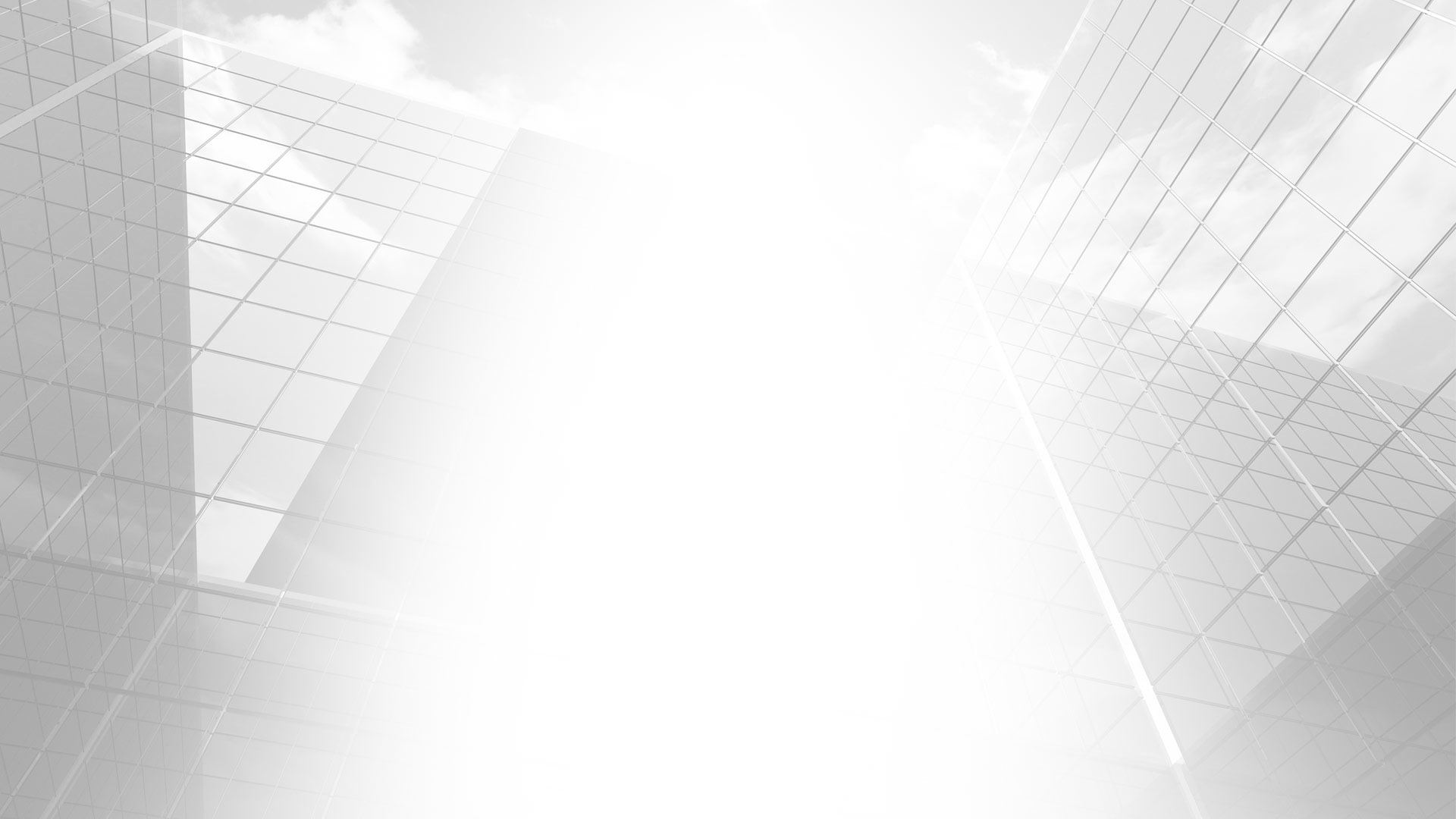 РАБОТА С ОБРАЩЕНИЯМИ  Статистика обращений
В 2020 году поступило 334 устных и письменных обращений, из них:
жалоб о восстановлении нарушенных прав предпринимателей – 34, 
заявлений (устных и письменных) о содействии в реализации своих прав –  300. 
Из 34-х жалоб:
 работа завершена по 30-ми жалобам (88%), в том числе:
права восстановлены  по 25-ти жалобам (86%), 
не установлено нарушений прав  по 4-м жалобам,
перенаправлена в УФАС России по Костромской области – 1 жалоба;
на контроле (в работе на 31.12.2020 г.)  4 жалобы.
	По всем обращениям оказано содействие в реализации прав предпринимателей, проведены юридические консультации во взаимодействии с федеральными, региональными и муниципальными органами власти.
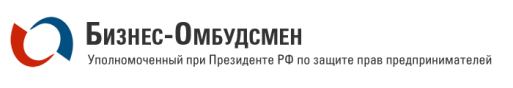 Уполномоченный по защите прав предпринимателей в Костромской области
16
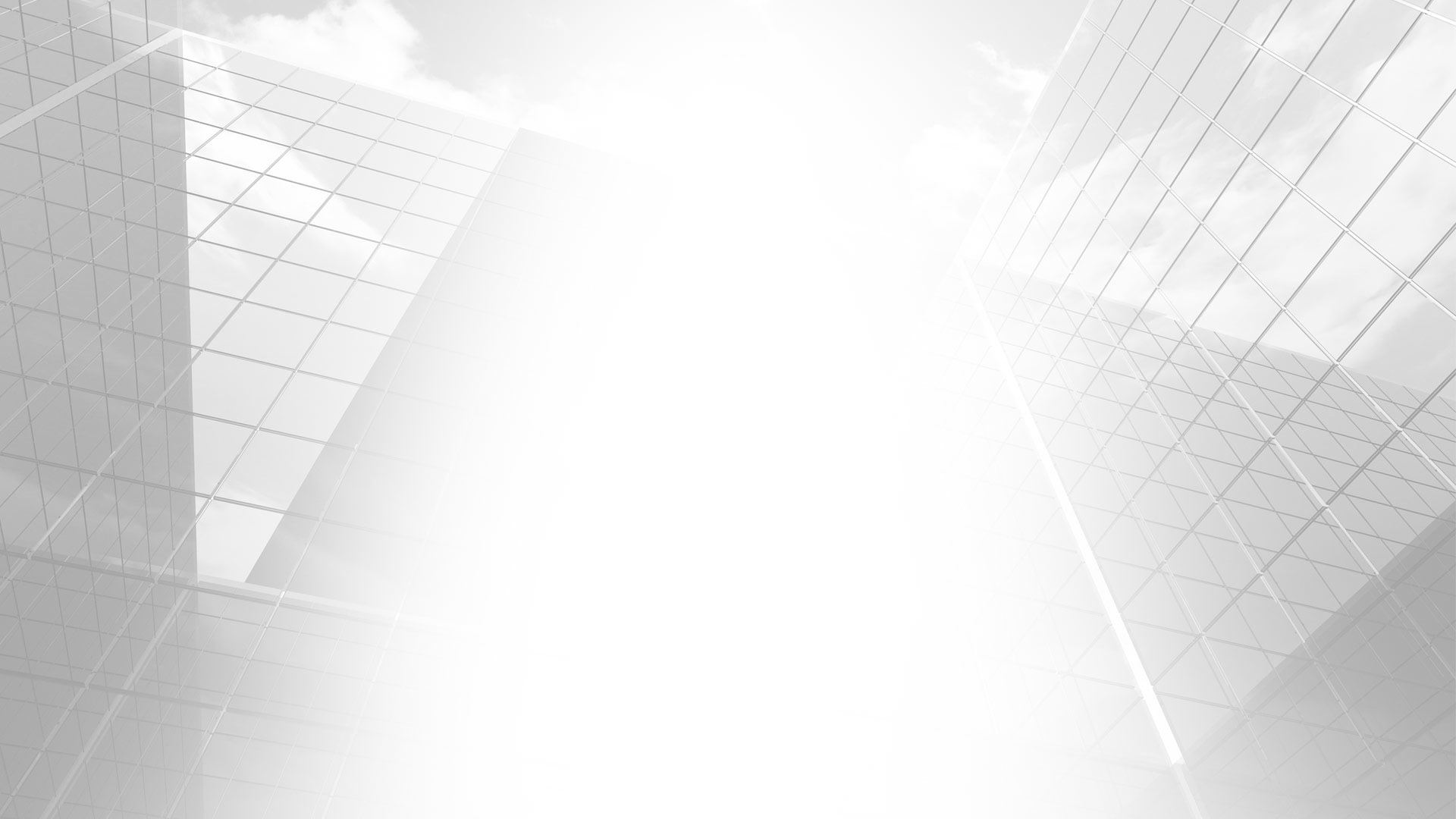 РАБОТА С ОБРАЩЕНИЯМИОсновные темы обращений предпринимателей
1. Об осуществлении предпринимательской деятельности в условиях  режима повышенной готовности.
2.  О сохранении и продлении действия специального налогового режима единого налога на вмененный доход.
3. О льготных ставках налога в связи с применением упрощенной системы налогообложения.
4. О размере потенциально возможного к получению дохода при применении патентной системы налогообложения.
5.   О  внедрении обязательной маркировки товаров.
6.  Об обращении с твёрдыми коммунальными отходами (нормативы, заключение договоров с региональными операторами).
7. О задолженностях по исполненным государственным и муниципальным контрактам
8.   О  деятельности контрольно-надзорных органов.
9. О взимании платы за негативное воздействие на центральную систему водоотведения  и сверхнормативный сброс загрязняющих веществ в составе сточных вод.
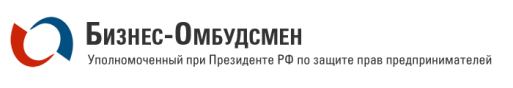 Уполномоченный по защите прав предпринимателей в Костромской области
17
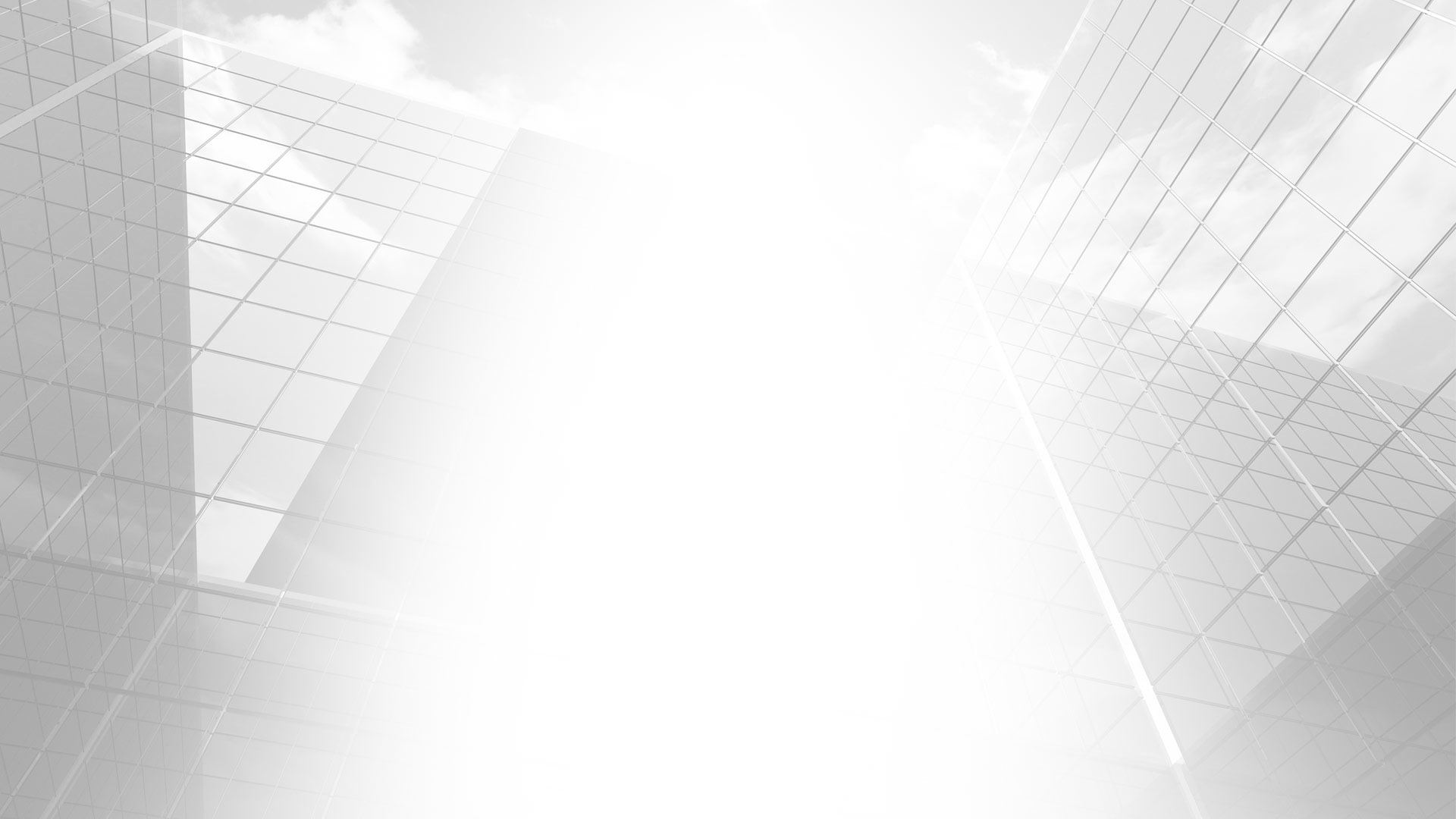 РАБОТА С ОБРАЩЕНИЯМИ Обращения,   не связанные с  осуществлением  предпринимательской деятельности  в условиях режима повышенной готовности
Совершенствование законодательства (сохранение и продление действия специального налогового режима ЕНВД, снижение размера потенциально возможного к получению дохода при применении ПСН, льготные ставках налога в связи с применением УСН)	13	
Имущественные и земельные отношения	13	
Жалобы на действия субъектов естественных монополий 8	
Задолженность по исполненным государственным и муниципальным контрактам	21	
Деятельность контрольно-надзорных органов	16	
Прочее (маркировка товаров, наложение карантинных зон на лесные участки, обращение с ТКО)	19
Всего 90 обращений
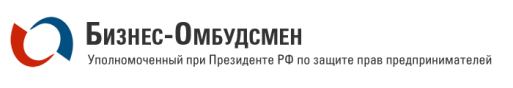 Уполномоченный по защите прав предпринимателей в Костромской области
18
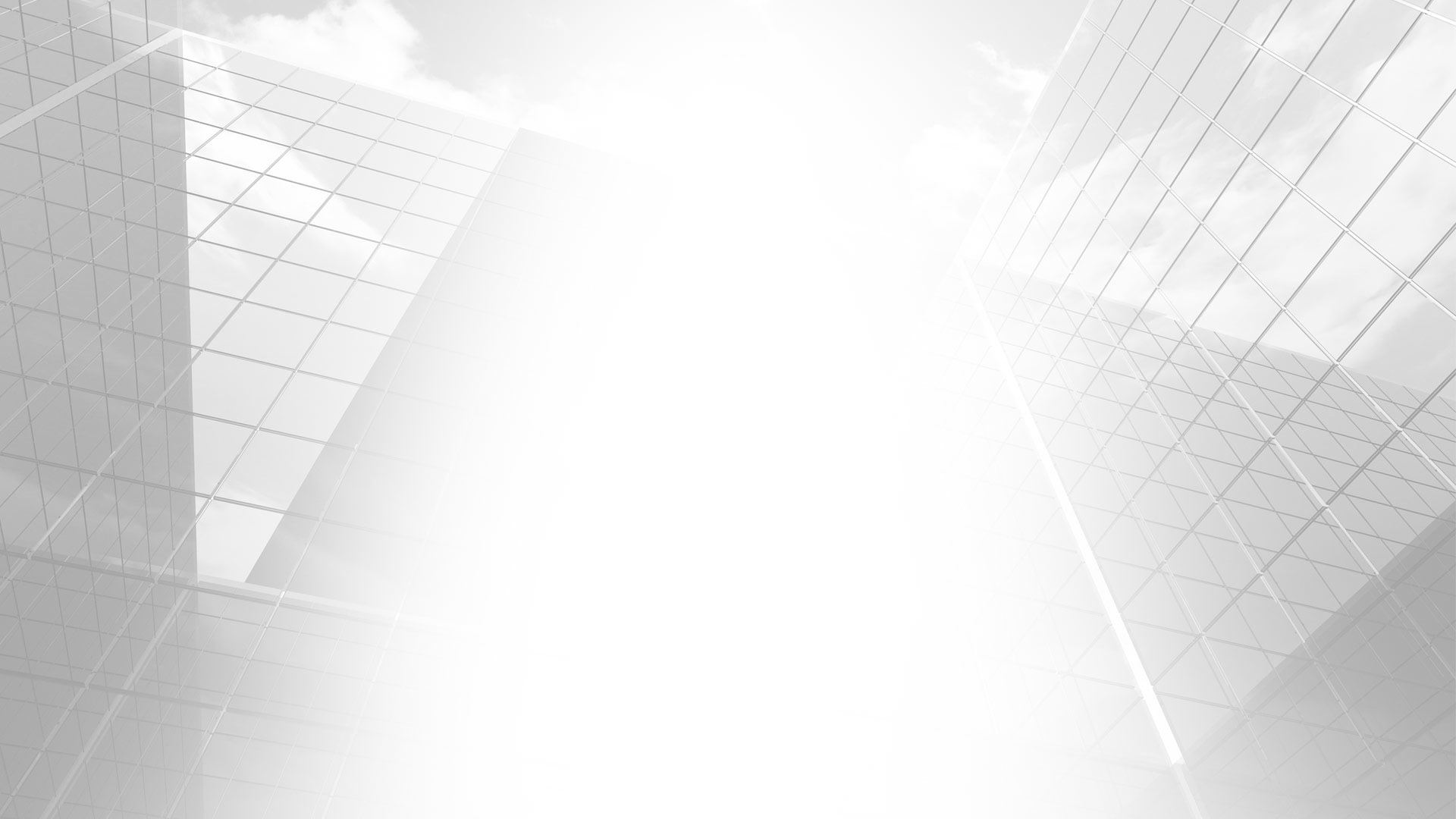 РАБОТА С ОБРАЩЕНИЯМИ Обращения,  связанные с  осуществлением  предпринимательской деятельности в условиях режима повышенной готовности
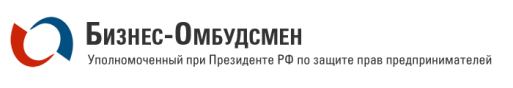 Уполномоченный по защите прав предпринимателей в Костромской области
19
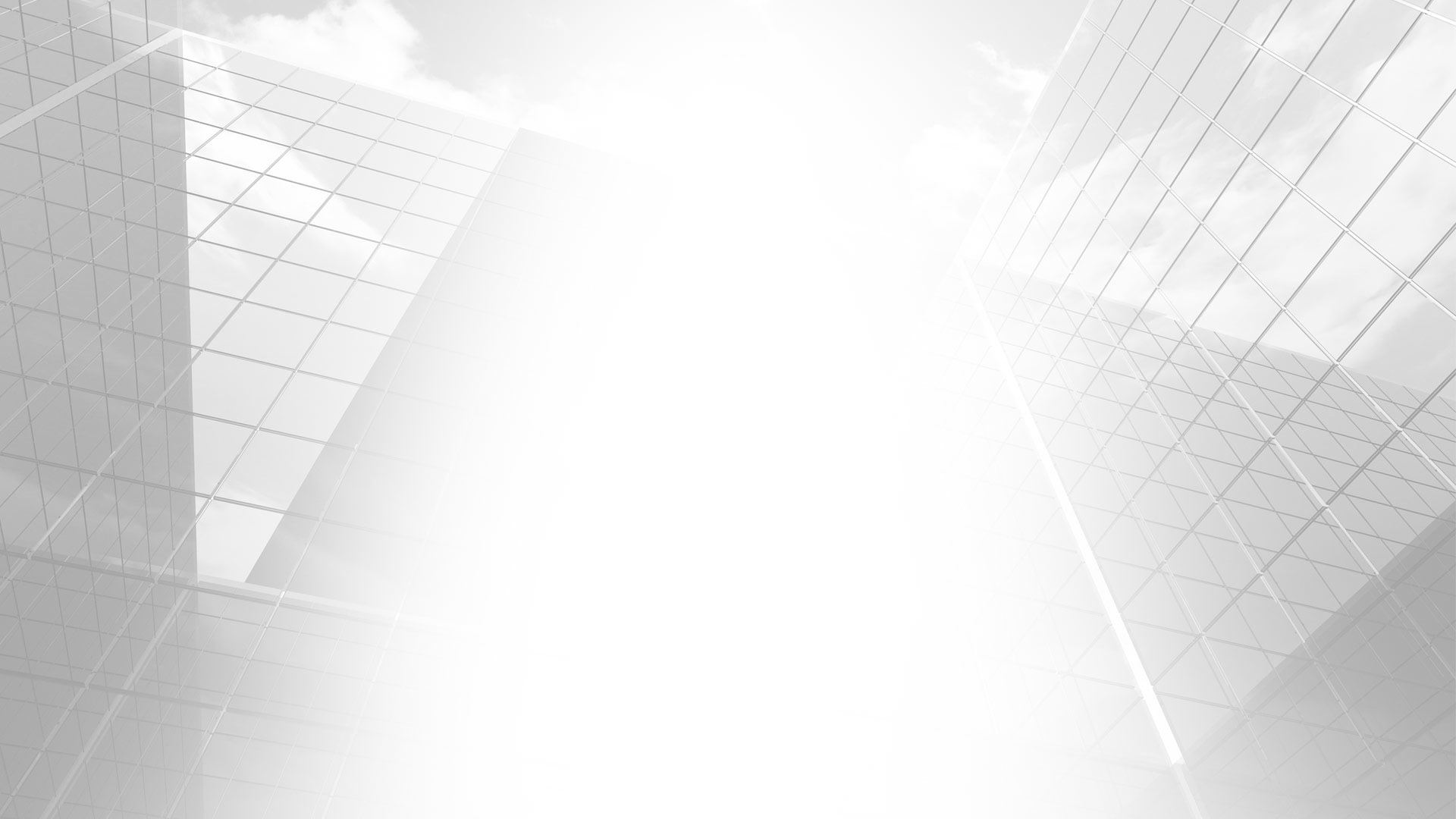 ПОДДЕРЖКА БИЗНЕСА В УСЛОВИЯХ ПАНДЕМИИ
Разработка предложений в региональный и федеральный 
планы мер поддержки бизнеса
В рамках деятельности Консультативного совета при Уполномоченном, с участием представителей всех деловых сообществ Костромской области, на основании анализа ситуации с состоянием бизнеса:
Разработаны 23 предложения в общенациональный план действий по нормализации деловой жизни, восстановлению занятости, доходов граждан и роста экономики. Предложения направлены в Администрацию Костромской области для рассмотрения и дальнейшего принятия решений.
Предложения мер поддержки субъектов МСП в связи с эпидемией коронавируса для принятия их на региональном уровне.
В Костромскую областную Думу направлен проект обращения к председателю Правительства РФ Мишустину М.В. о необходимости принятия дополнительных мер поддержки малого и среднего предпринимательства.
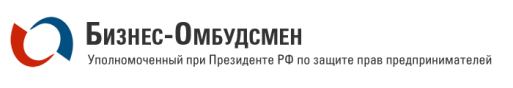 Уполномоченный по защите прав предпринимателей в Костромской области
20
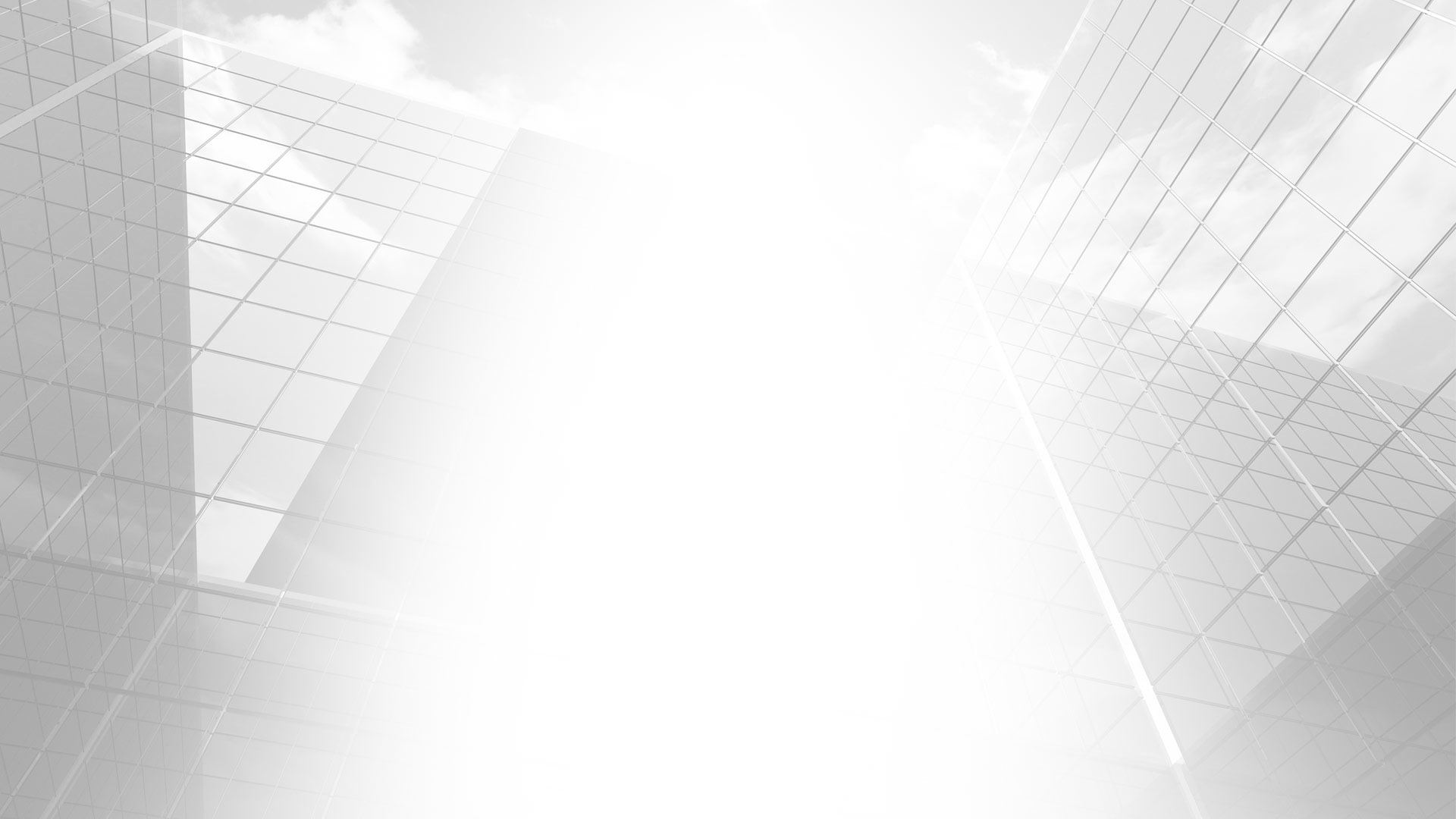 ПОДДЕРЖКА БИЗНЕСА В УСЛОВИЯХ ПАНДЕМИИ
Работа Оперативного штаба 
по обеспечению устойчивого развития экономики Костромской области
В рамках деятельности Оперативного штаба по обеспечению устойчивого развития экономики Костромской области принимались решения:
- по исполнению Плана первоочередных мер мероприятий (действий) по обеспечению устойчивого развития экономики Костромской области в условиях ухудшения ситуации в связи с распространением новой коронавирусной инфекции (2019-nCoV);
 - по подготовке предложений по   расширению списка отраслей и предприятий, имеющих право осуществлять свою деятельность в условиях режима повышенной готовности;
- по рассмотрению хода и достаточности выполнения региональных и федеральных  мер поддержки;
- по согласованию заявлений хозяйствующих субъектов на включение в перечень организаций,  на которые не распространяется действие Указа Президента Российской Федерации от 02 апреля 2020 года № 239 «О мерах по обеспечению санитарно-эпидемиологического благополучия населения на территории Российской Федерации в связи с распространением новой коронавирусной инфекции (COVID-19)».
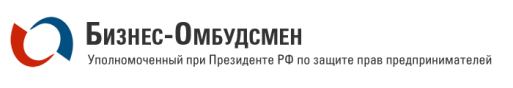 Уполномоченный по защите прав предпринимателей в Костромской области
21
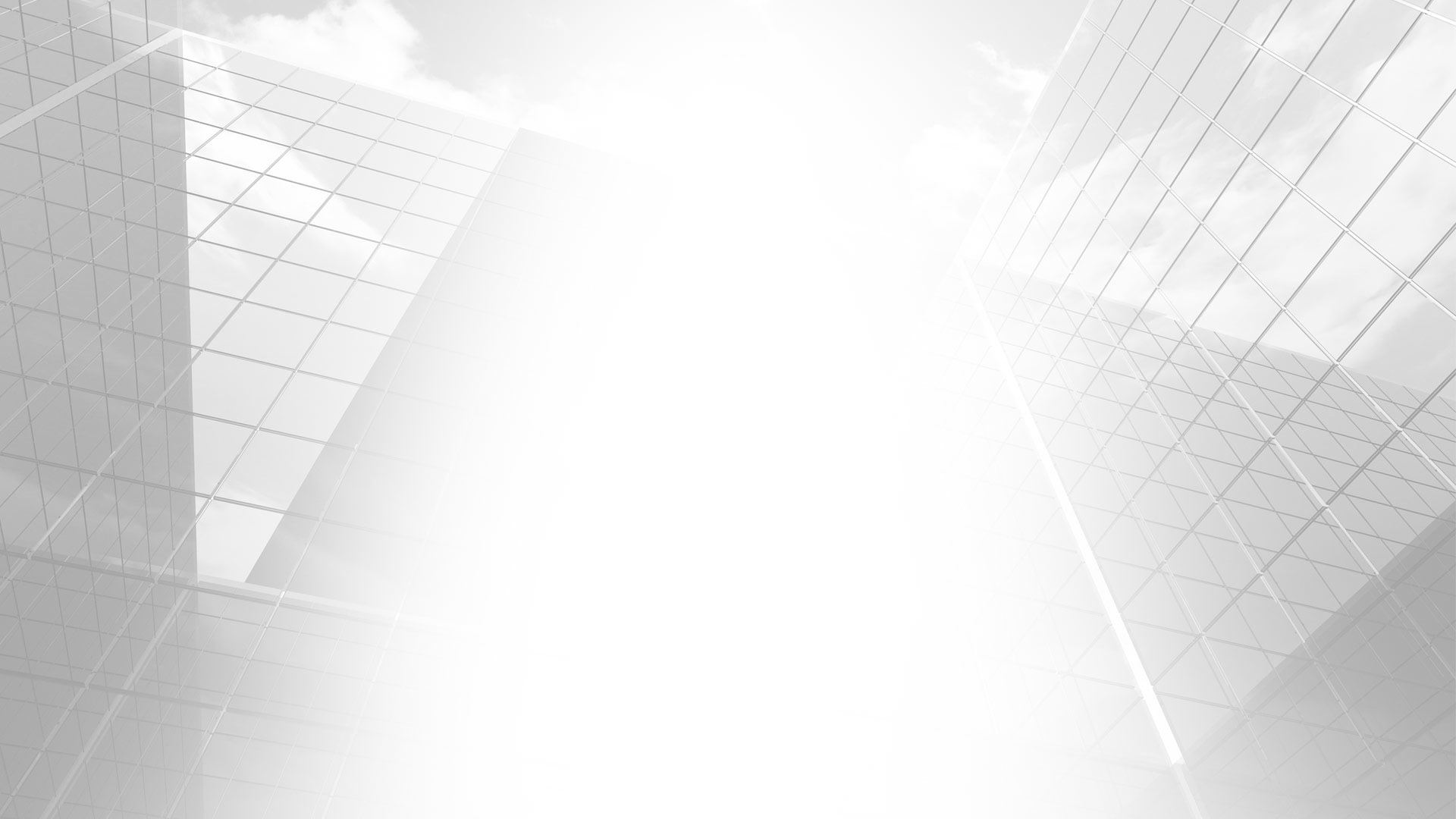 ПОДДЕРЖКА БИЗНЕСА В УСЛОВИЯХ ПАНДЕМИИМониторинг предоставления мер государственной поддержки на региональном уровне
С начала пандемии Костромская область всегда находилась в десятке регионов с лучшим индексом «открытия бизнеса». Уровень закрытости региональной экономики составляет 0%, в среднем по России – 0,4%.






	
	
	В течение 2020 года проводился Всероссийский опрос предпринимателей «Оценка состояния бизнеса и эффективности мер государственной поддержки». В нём принимали участие более 40 предпринимателей Костромской области.
	Костромские предприниматели выше, чем в среднем по России, оценивают действия региональных властей по поддержке бизнеса. Положительно или скорее положительно – 44%, по России – 33,6%.
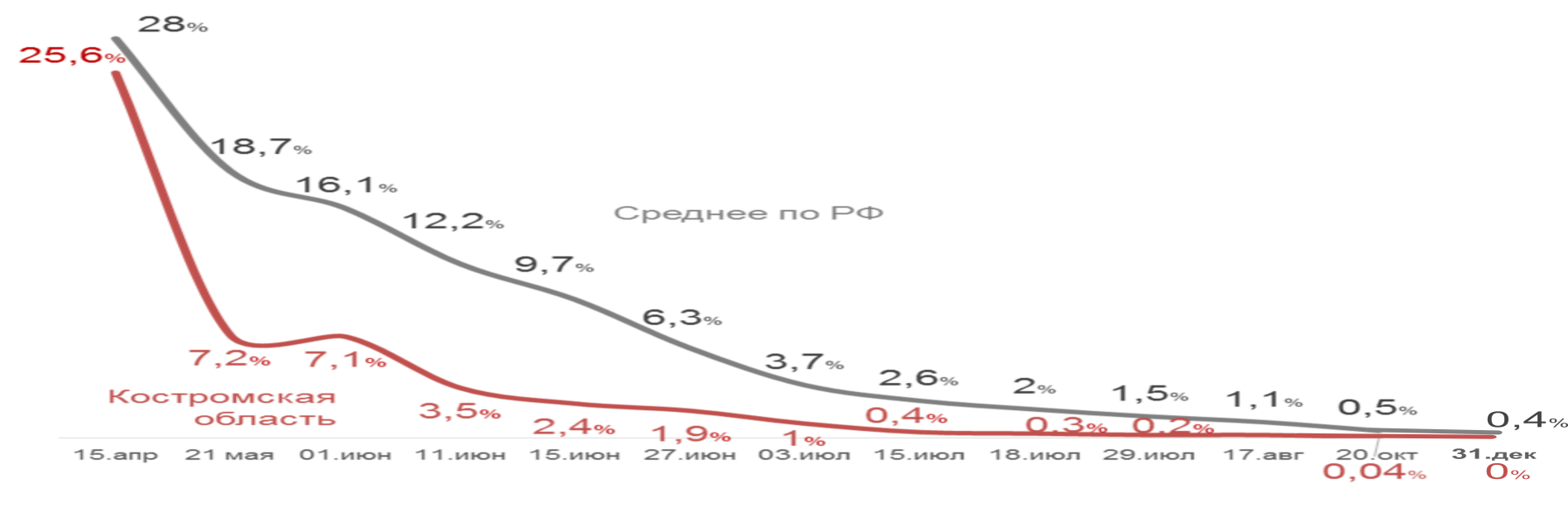 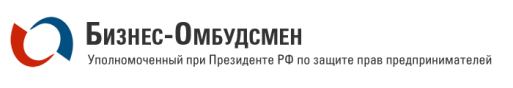 Уполномоченный по защите прав предпринимателей в Костромской области
22
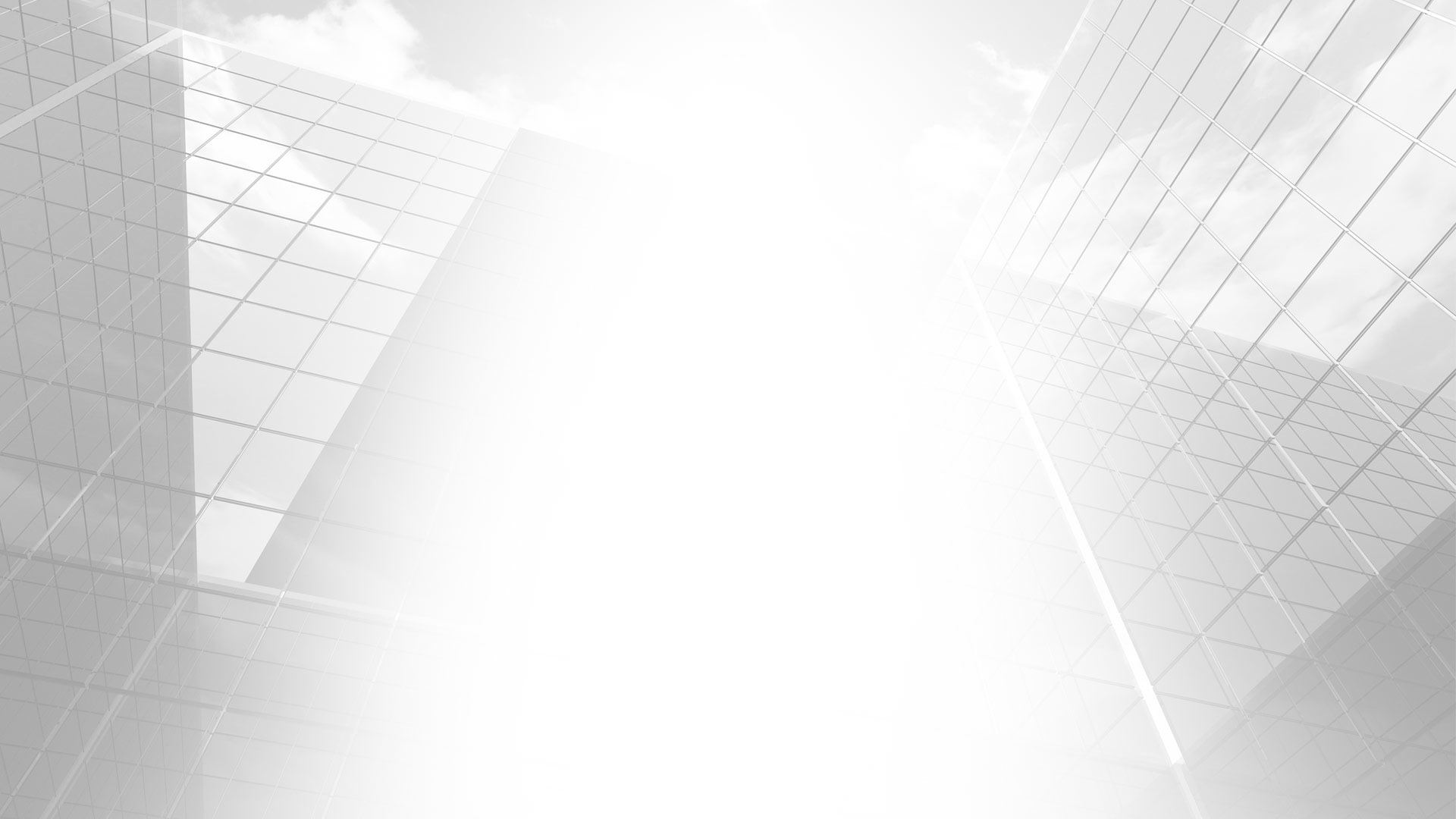 ПОДДЕРЖКА БИЗНЕСА В УСЛОВИЯХ ПАНДЕМИИМониторинг предоставления мер государственной поддержки на региональном уровне
Мониторинг осуществлялся по следующим видам поддержки:
-   выдача льготных кредитов под  0 % годовых на выплату зарплат сотрудникам;
кредиты на восстановление деятельности под 2%; 
субсидии на заработную плату работников в размере МРОТ;
снижение и/или отсрочка по платежам по аренде государственных и      муниципальных площадей;
снижение размера страховых взносов до 15% от суммы заработной платы выше МРОТ, и т.д.
В результате анализа правомерности отказов предпринимателям в мерах поддержки выявлены следующие основные причины отказов:
несоответствие основного ОКВЭД фактическому виду деятельности;
недостаточность лимитов выделенных денежных средств для выдачи кредитов на восстановление деятельности под  2% годовых;
наличие задолженности по уплате налогов (с предоставлением со стороны ФНС  в каждом конкретном случае  возможности ликвидировать задолженность после обращения за мерами поддержки);
отсутствие заявителя в перечне пострадавших отраслей.
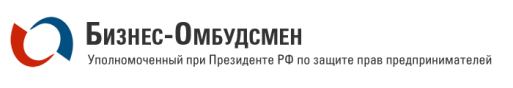 Уполномоченный по защите прав предпринимателей в Костромской области
23
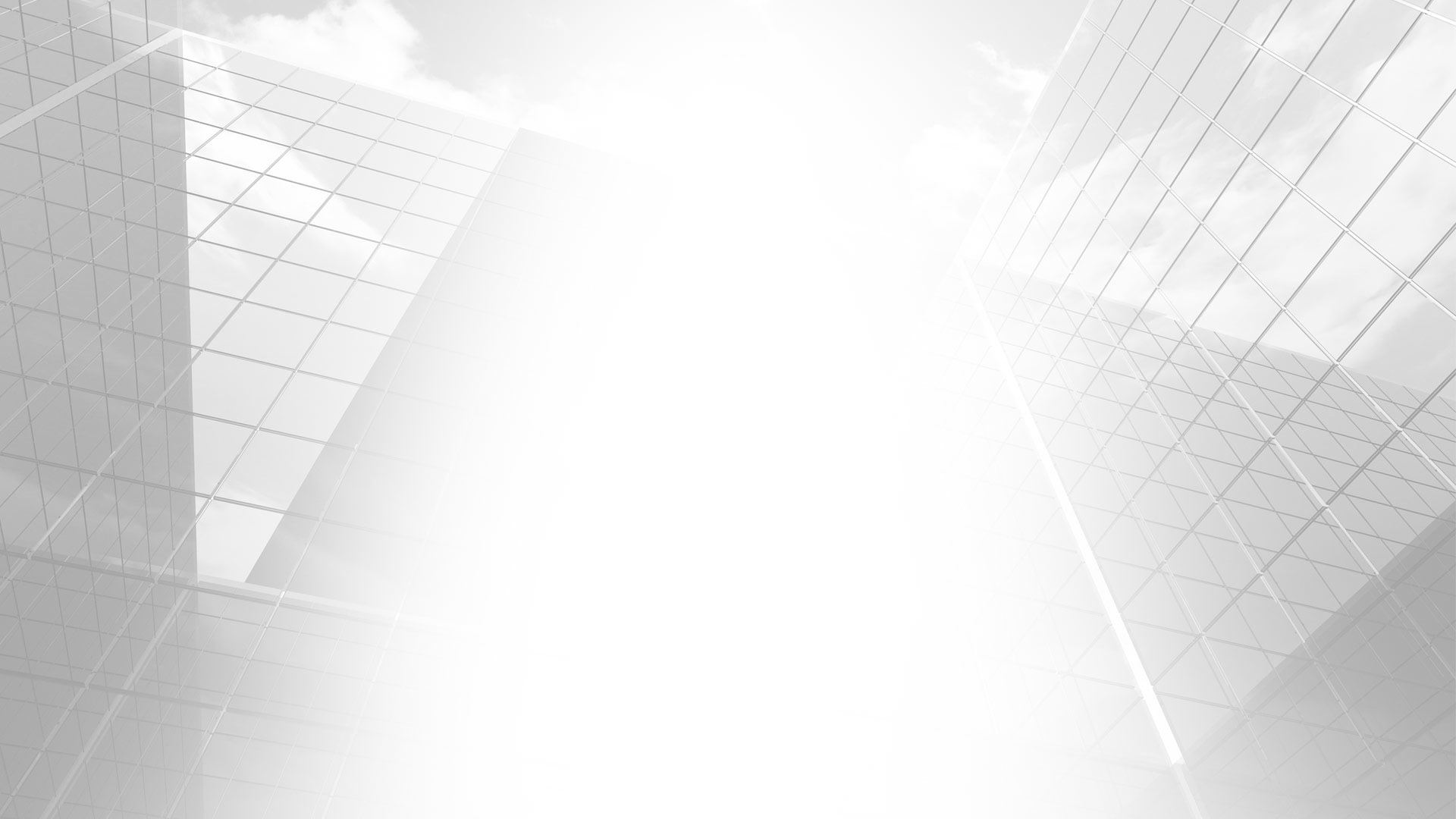 Совершенствование законодательства на федеральном и региональном уровнях
Работа по совершенствованию законодательства проводилась на основании:
  мониторинга ситуации на территории Костромской области;
  обсуждения вопросов с костромским бизнес-сообществом;
  взаимодействия  с региональными отделениями  общественных организаций предпринимателей (КРО ООО «Деловая Россия», КРО ООО МСП «Опора России», Торгово-промышленная палата Костромской области);
  рассмотрения вопросов на Консультативном совете при Уполномоченном по защите прав предпринимателей в Костромской области;
  взаимодействия с органами исполнительной власти Костромской области, Костромской областной Думы по согласованию позиций и выработке решений.
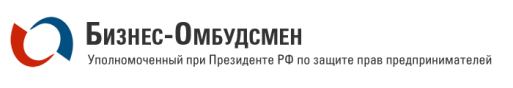 Уполномоченный по защите прав предпринимателей в Костромской области
24
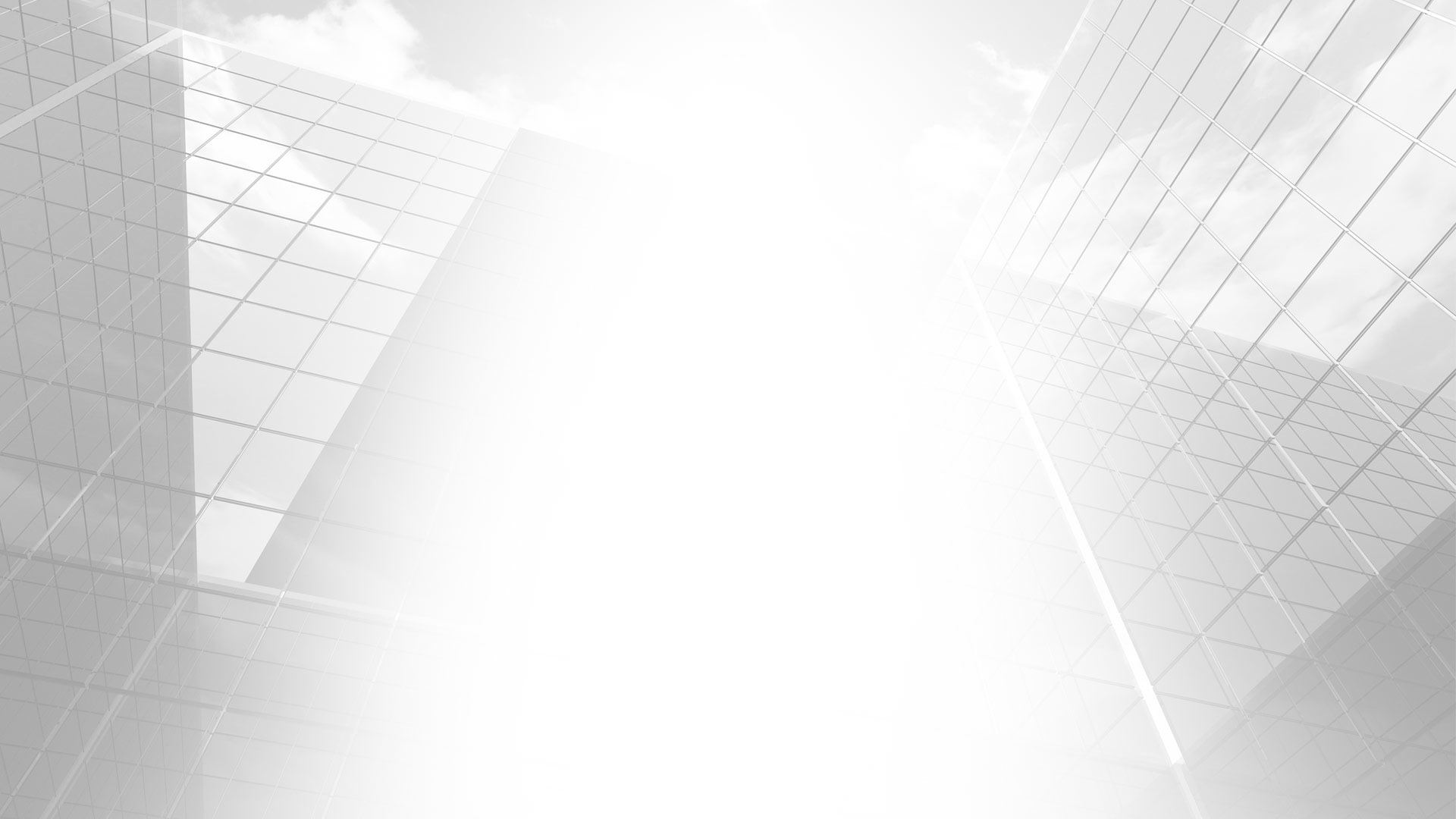 Совершенствование законодательства на федеральном и региональном уровнях
1. Подготовлены предложения по внесению изменений в Закон Костромской области от 23.10.2012 N 292-5-ЗКО «Об установлении ставки налога, взимаемого в связи с применением упрощенной системы налогообложения», связанных с мерами поддержки бизнеса.
	Принят  Закон Костромской области от 14.05.2020 N 682-6-ЗКО «Об установлении ставки налога, взимаемого в связи с применением упрощенной системы налогообложения на 2020 год».

	2. Подготовлены предложения по продлению действия Закона Костромской области «Об установлении ставки налога, взимаемого в связи с применением упрощенной системы налогообложения на 2020 год» на 2021 год, с сохранением пониженных ставок для пострадавших отраслей экономики.
	04.12.2020 года Костромской областной Думой принят Закон Костромской области от 04.12.2020 N 33-7-ЗКО (ред. от 17.12.2020) "Об установлении ставки налога, взимаемого в связи с применением упрощенной системы налогообложения на 2021 год».
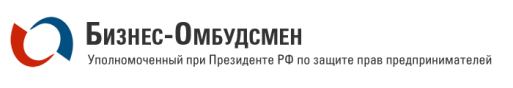 Уполномоченный по защите прав предпринимателей в Костромской области
25
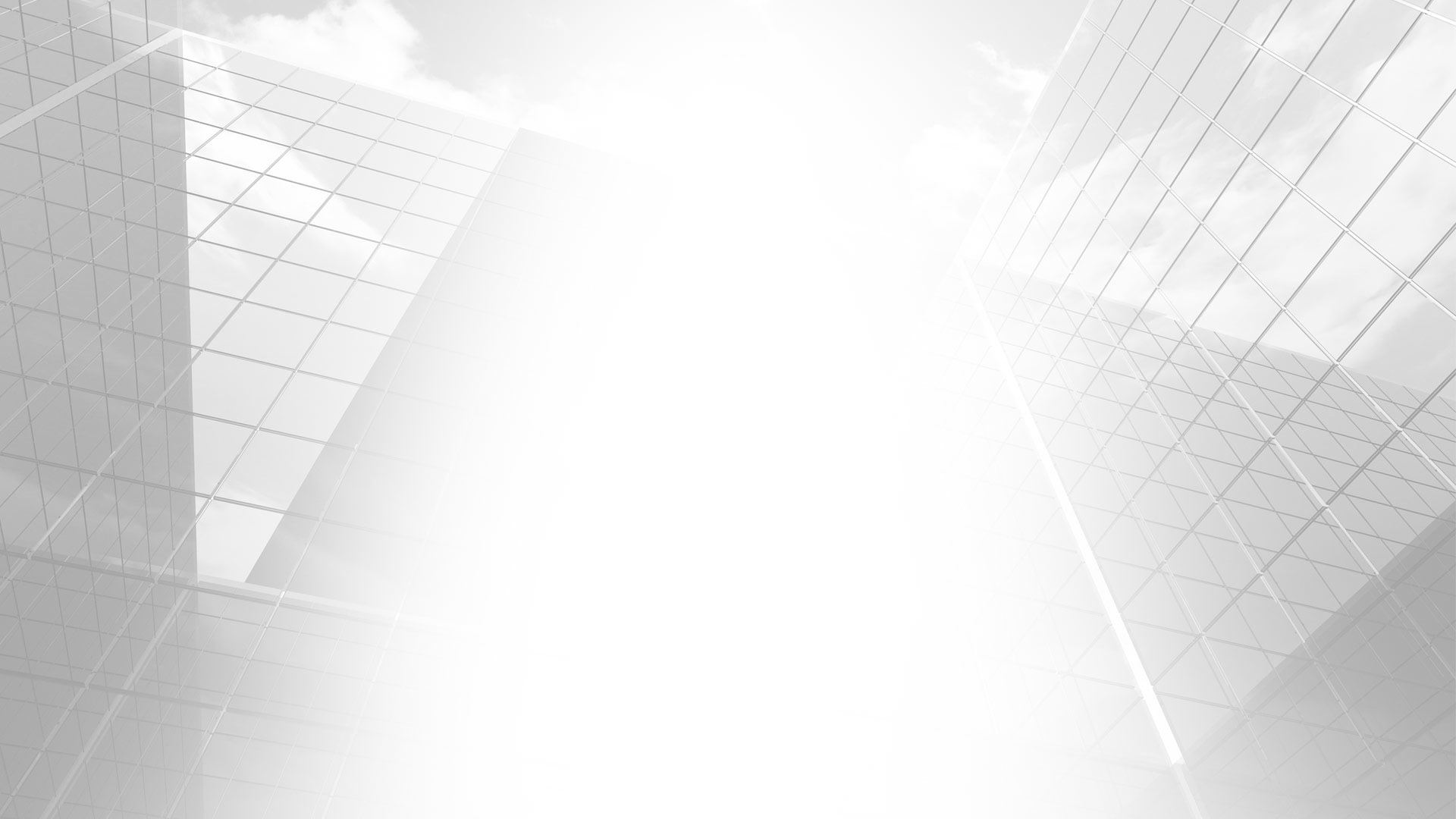 Совершенствование законодательства на федеральном и региональном уровнях
3. На основании обращений предпринимателей и их анализа подготовлены и направлены в Администрацию Костромской области предложения по внесению изменений в Закон Костромской области "О патентной системе налогообложения в Костромской области» в части уменьшения размера потенциально возможного к получению индивидуальными предпринимателями годового дохода для грузоперевозок, пассажирских перевозок и розничной торговли. 
	Изменения в Закон Костромской области "О патентной системе налогообложения в Костромской области» приняты 17.12.2020 года.

	4. Продолжена работа по сохранению специального налогового режима - единый налог на вмененный доход (ЕНВД). Предложения о продлении действия ЕНВД направлены в адрес администрации Костромской области и Костромской областной Думы.
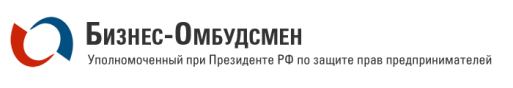 Уполномоченный по защите прав предпринимателей в Костромской области
26
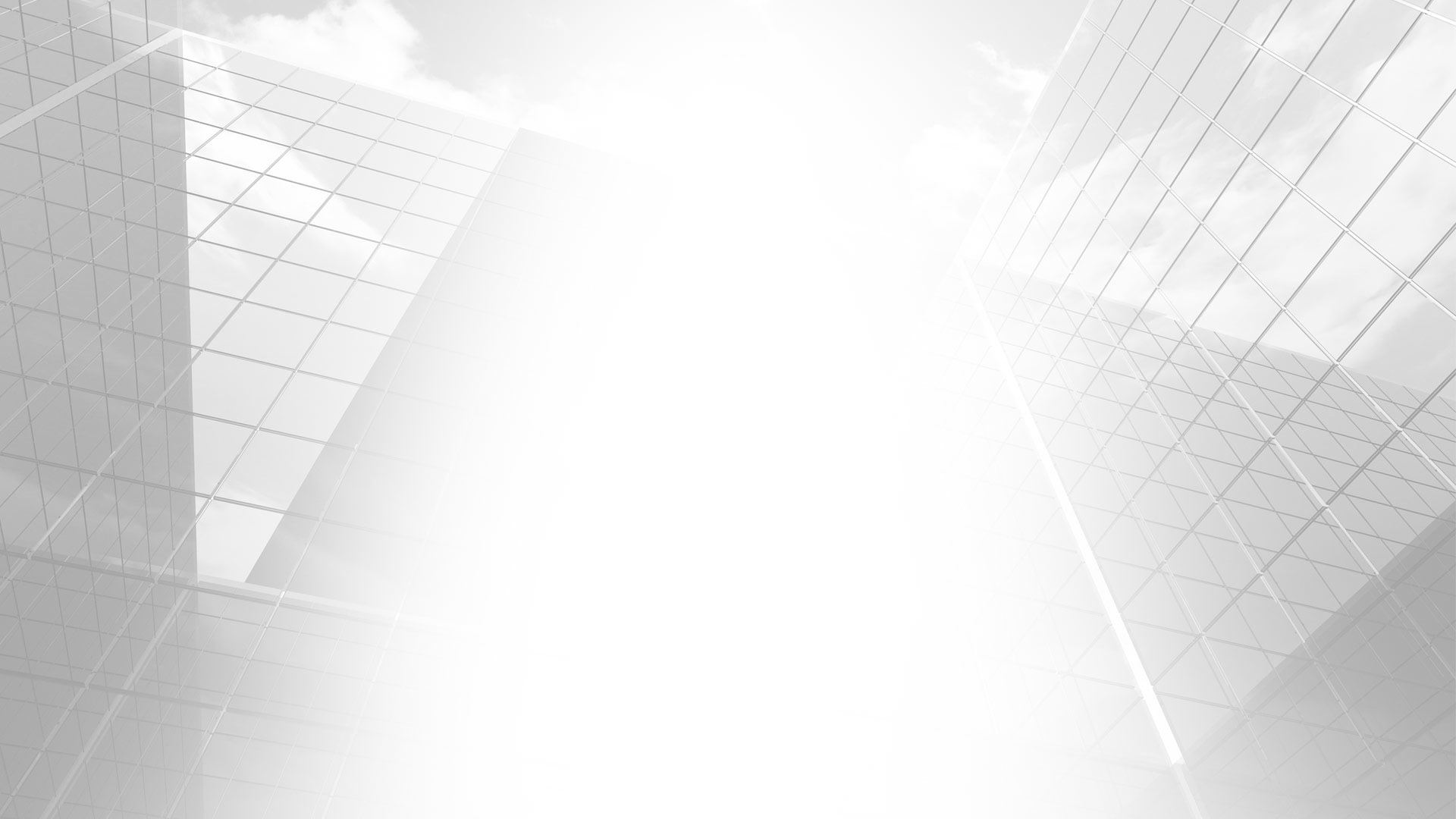 Реформа контрольно-надзорной деятельности
По итогам всероссийского рейтинга Индекс «Административное давление  2020» Костромская область поднялась с 49 на 10 место из 85 регионов.
В целях сохранения и улучшения показателей рейтинга проведена следующая работа.
В течение 2020 Аппарат Уполномоченного принимал участие в работе межведомственной рабочей группы по реализации реформы контрольно-надзорной деятельности.
По результатам работы территориальными органами федеральных органов исполнительной власти РФ подготовлены предложения по улучшению показателей рейтинга.
По результатам работы подготовлен анализ показателей Индекса административного давления 2020 и предложений контрольно-надзорных органов региона по его улучшению, которые были направлены  Уполномоченному при Президенте РФ по защите прав предпринимателей Титову Б.Ю.
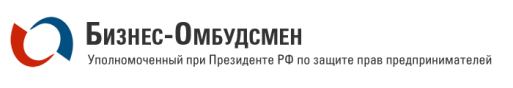 Уполномоченный по защите прав предпринимателей в Костромской области
27
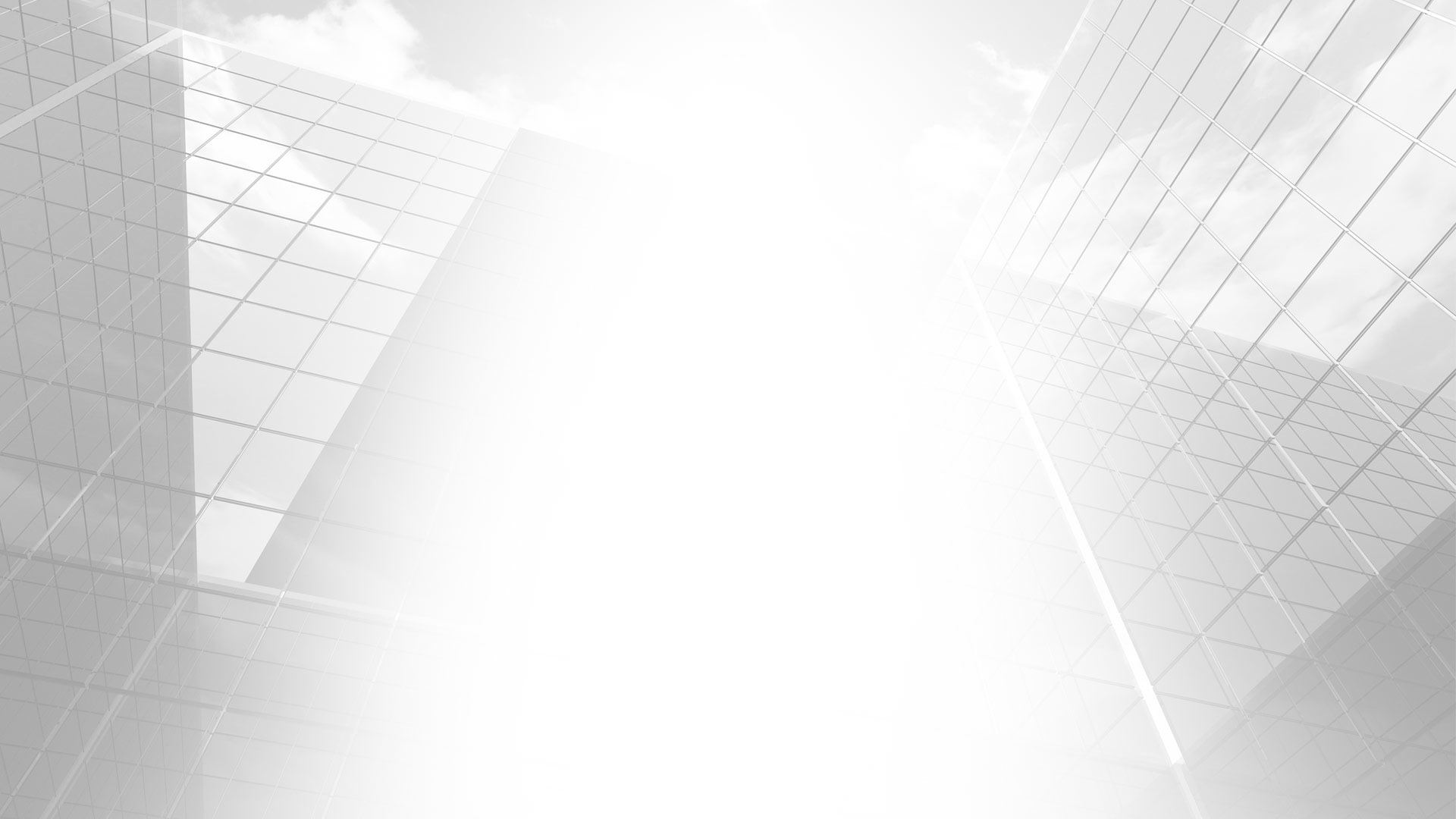 Оценка регулирующего воздействия нормативных правовых актов
В Костромской области проведен анализ 196 проектов и действующих нормативных правовых актов (НПА), из них:
 176 проектов НПА прошли оценку регулирующего воздействия (ОРВ);
 20 действующих НПА – оценку фактического воздействия;
 166 НПА  получили положительную оценку; 
 30 НПА  доработаны с учетом замечаний и предложений общественности.
Костромская область в ежегодном рейтинге качества оценки регулирующего воздействия вошла в группу  из 8-ми регионов с «высшим уровнем развития ОРВ».
В 2020 году аппаратом Уполномоченного по 7-ми проектам НПА даны отрицательные заключения, замечания которых  частично либо полностью учтены при дальнейшей разработке и принятии НПА.
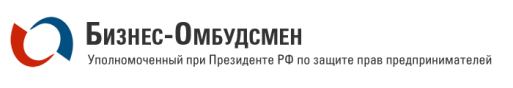 Уполномоченный по защите прав предпринимателей в Костромской области
28
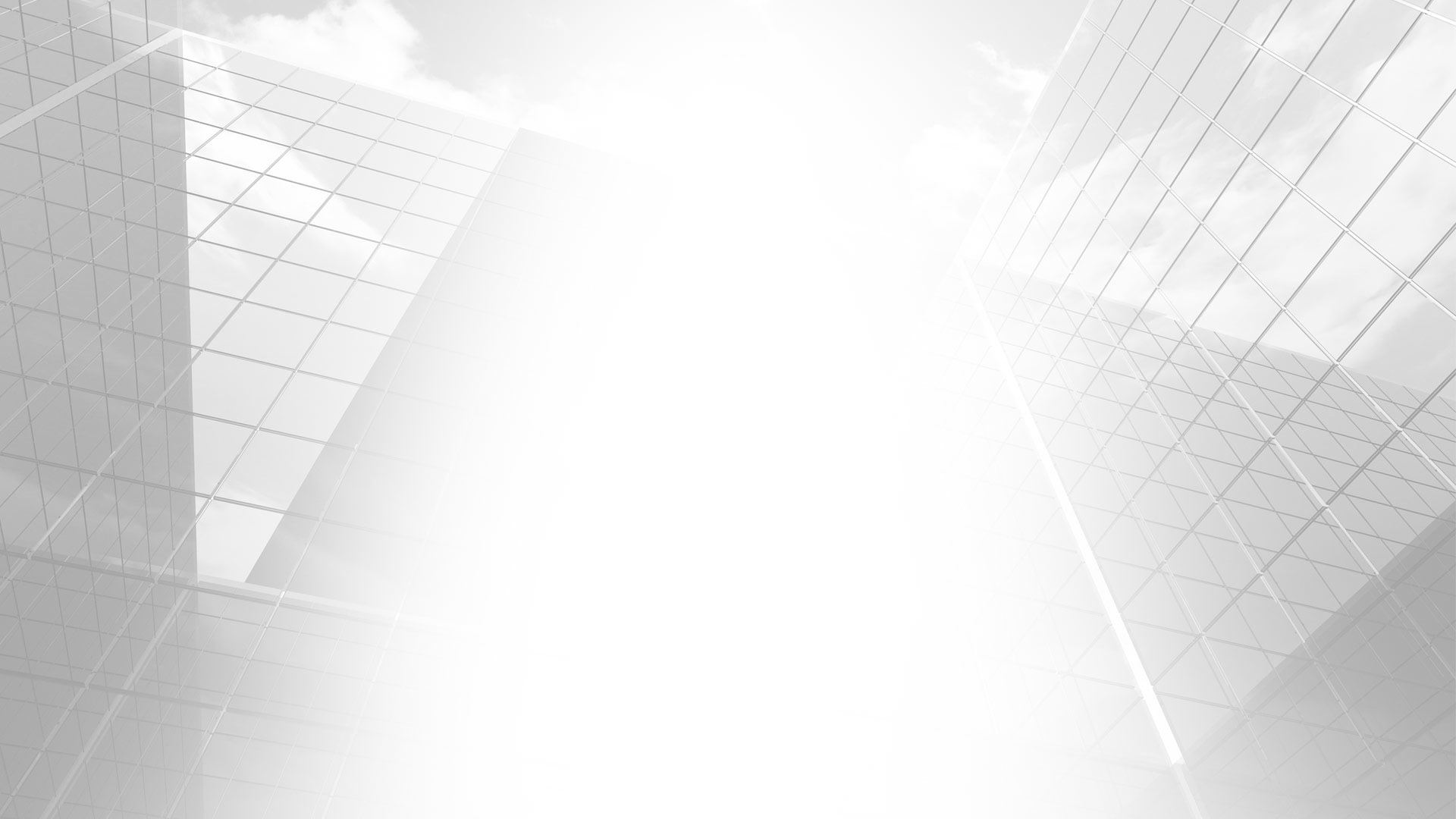 Актуальные вопросы
В настоящее время на рассмотрении находятся два системных блока вопросов.
	
1. В сфере водоотведения:
правомерность начисления и  взимания ресурсоснабжающими организациями платы за негативное воздействие на работу централизованной системы водоотведения и платы за сброс загрязняющих веществ в составе сточных вод сверх установленных нормативов 
правомерность  принятых нормативов загрязняющих веществ в составе сточных вод.
На основании обращений предпринимателей и уполномоченного Костромской межрайонной природоохранной прокуратурой в адрес ресурсоснабжающей организации ООО «Водоканалсервис» направлено  предостережение,  прокуратурой Костромской  области в адрес ООО «Водоканалсервис» внесено представление об устранении нарушений требований законодательства о водоснабжении и водоотведении. Идут судебные споры.
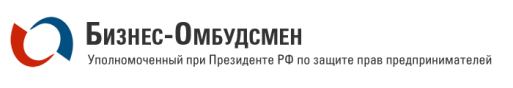 Уполномоченный по защите прав предпринимателей в Костромской области
29
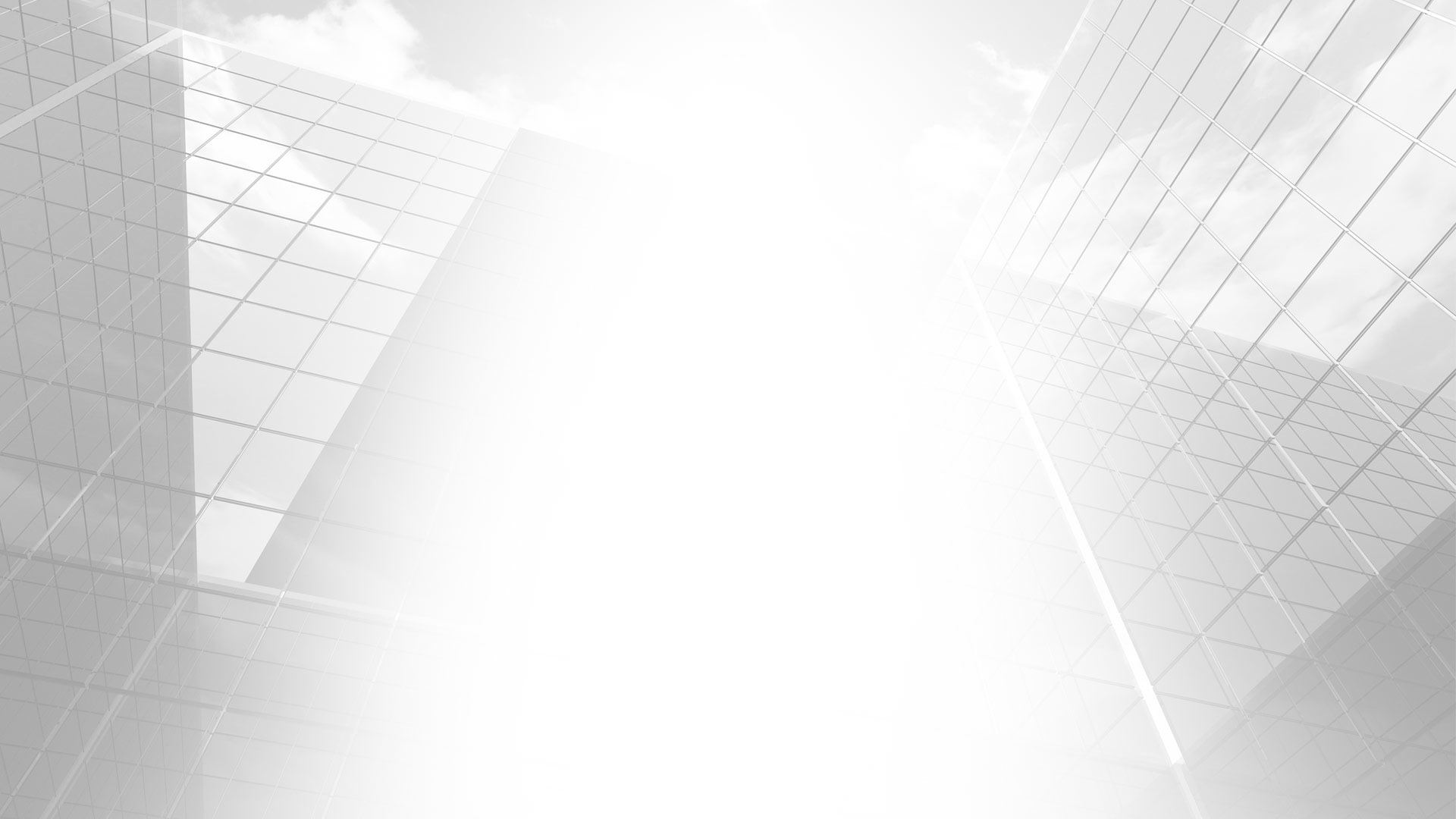 Актуальные вопросы
2. В сфере обращения с твёрдыми коммунальными отходами.

Взаимодействие предпринимателей с региональными операторами по обращению с твердыми коммунальными отходами в части:
правильности установления нормативов на обращение с ТКО  с соблюдением  всех требований постановления Правительства РФ от 4 апреля 2016 г. № 269 при  их определении на территории Костромской области;
отказа региональных операторов по обращению с ТКО заключать договоры на вывоз ТКО исходя из количества и объема контейнеров для накопления ТКО, установленных в местах накопления ТКО, при соблюдении предпринимателями всех требований по оборудованию контейнерных площадок.
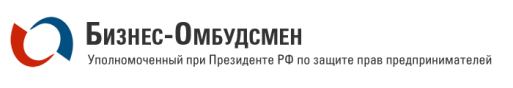 Уполномоченный по защите прав предпринимателей в Костромской области
30
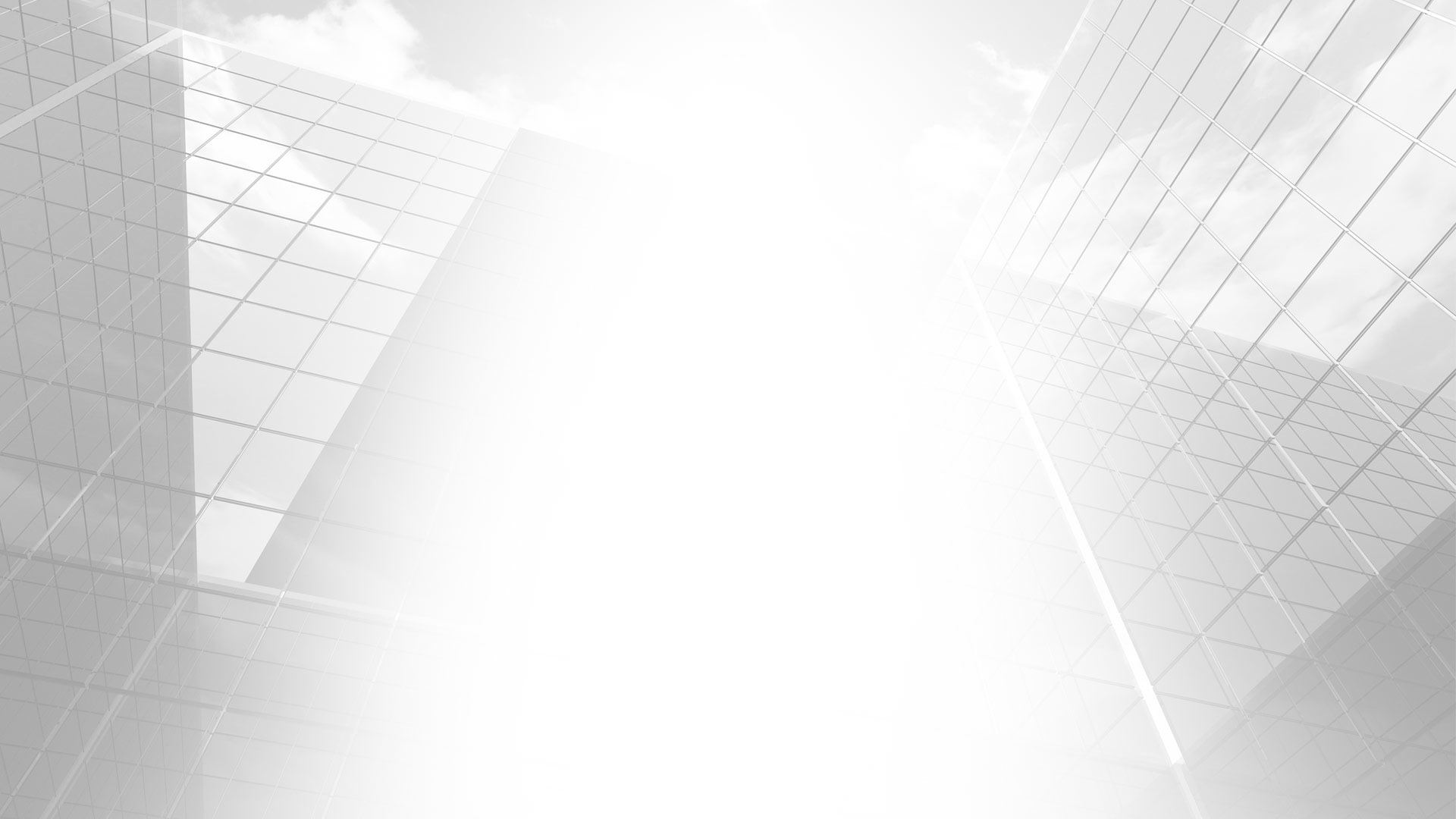 Дополнительные компетенции Уполномоченного
В 2020 году дополнительными компетенциями, реализуемыми  в ходе осуществления профессиональной деятельности Уполномоченного стали:
участие в судах в целях защиты и усиления законной и обоснованной позиции предпринимателей;
посещение мест лишения свободы  в целях защиты прав подозреваемых, обвиняемых, осужденных по делам о преступлениях, предусмотренных «экономическими» статьями УК РФ.
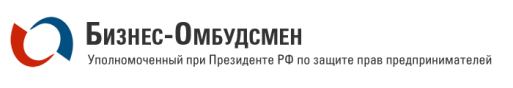 Уполномоченный по защите прав предпринимателей в Костромской области
31
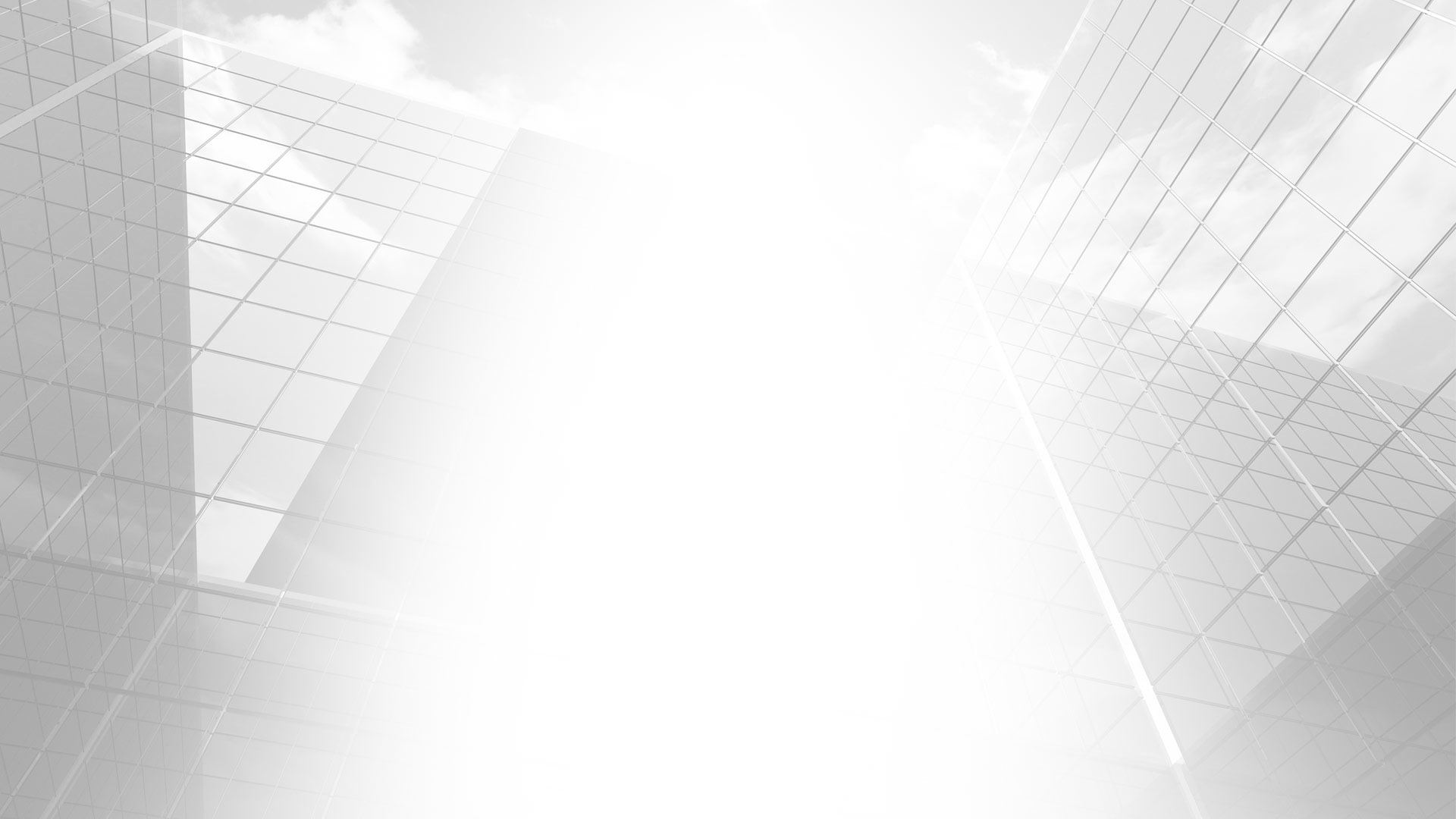 Выводы и предложения
Обозначенные в докладе за 2019 год проблемные вопросы предпринимательства в целом удалось решить в 2020 году несмотря на действующие ограничения, связанные с пандемией коронавируса:
в связи с отменой специального  налогового режима ЕНВД реализованы меры по «бесшовному» переходу на другие режимы налогообложения, а именно снижены ставки налога  по упрощенной системе налогообложения и созданы благоприятные условия по применению  патентной системы налогообложения.
снижение количества жалоб на действия контрольно-надзорных органов;
результатом работы в сфере весогабаритного контроля стало переоборудование автоматического пункта ВГК на улице Магистральной в городе Костроме и отсутствие жалоб в указанной сфере;
в сфере нестационарной торговли  результатом стало принятие нового Порядка размещения нестационарных торговых объектов на территории  города Костромы с переходом на рыночную оценку размера арендной платы за размещение.
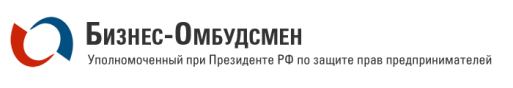 Уполномоченный по защите прав предпринимателей в Костромской области
32
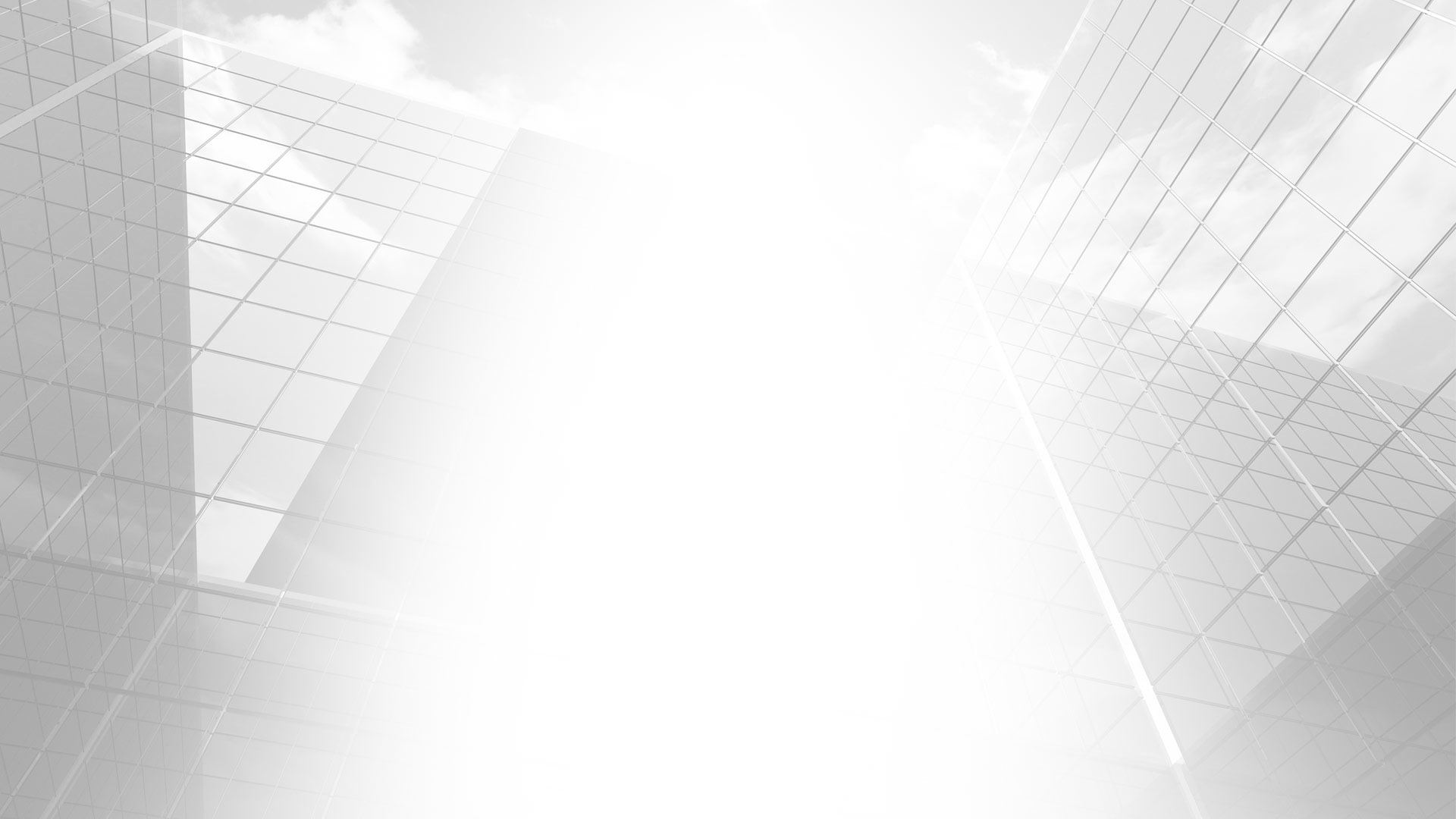 Выводы и предложения
У предпринимательского сообщества вызывает опасение предстоящая  маркировка товаров в связи с дополнительными финансовыми, кадровыми и производственными издержками. Считаем необходимым создать  благоприятные условия для введения маркировки  и оказать меры государственной поддержки  по данному вопросу.
	
В 2020 году в целом завершилась реформа контрольно-надзорной деятельности принятием Федерального закона от 31.07.2020 № 248-ФЗ «О государственном контроле (надзоре) и муниципальном контроле в Российской Федерации», который начнёт действовать с 01 июля 2021 года. Продолжить участие в разработке положений о видах контроля (надзора) на федеральном, региональном и муниципальном уровнях в целях исключения из положений о видах контроля норм,  способствующих увеличению административного давления на бизнес.
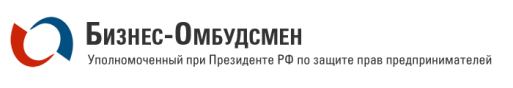 Уполномоченный по защите прав предпринимателей в Костромской области
33
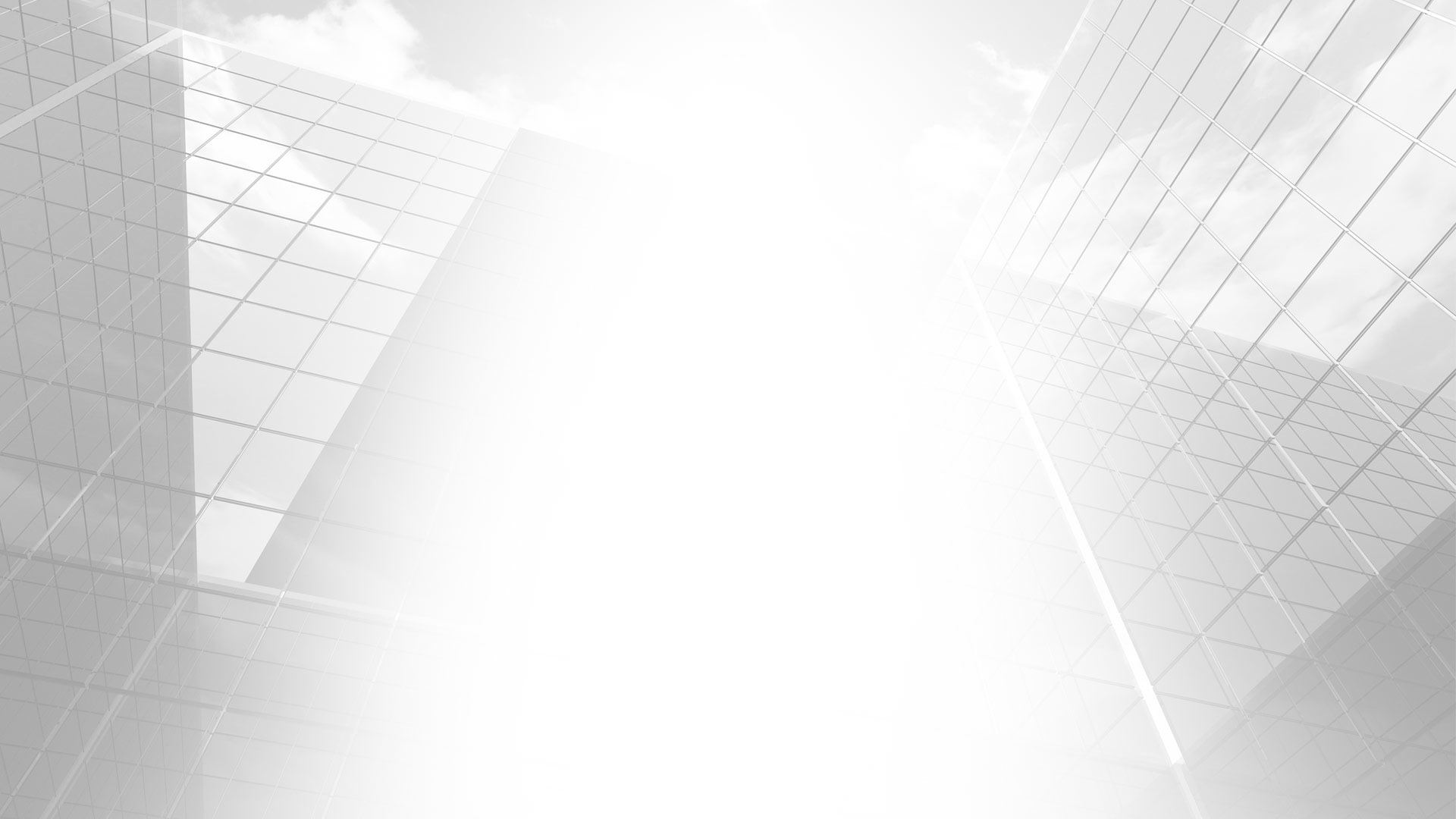 Выводы и предложения
Костромская область благодаря мерам господдержки и своевременно принятым мерам на региональном уровне, в условиях пандемии входила в десятку лучших областей по индексу открытости бизнеса. Совокупный пакет мер поддержки хозяйствующих субъектов Костромской области во всех формах и из всех источников финансирования составил 2 млрд. рублей. 
В настоящее время  институт Уполномоченного считает необходимым продление и совершенствование мер государственной поддержки бизнеса на региональном и федеральном уровнях в целях преодоления последствий пандемии и развития экономики  региона в целом, а именно:
рассмотреть по итогам финансового года возможность снижения ставок налога по упрощенной системе налогообложения;
рассмотреть возможность снижения ставки налога на имущество организаций;
принять меры поддержки бизнеса в связи с предстоящей маркировкой товаров.
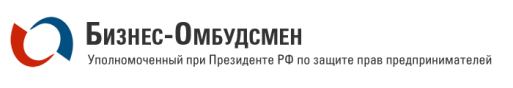 Уполномоченный по защите прав предпринимателей в Костромской области
34
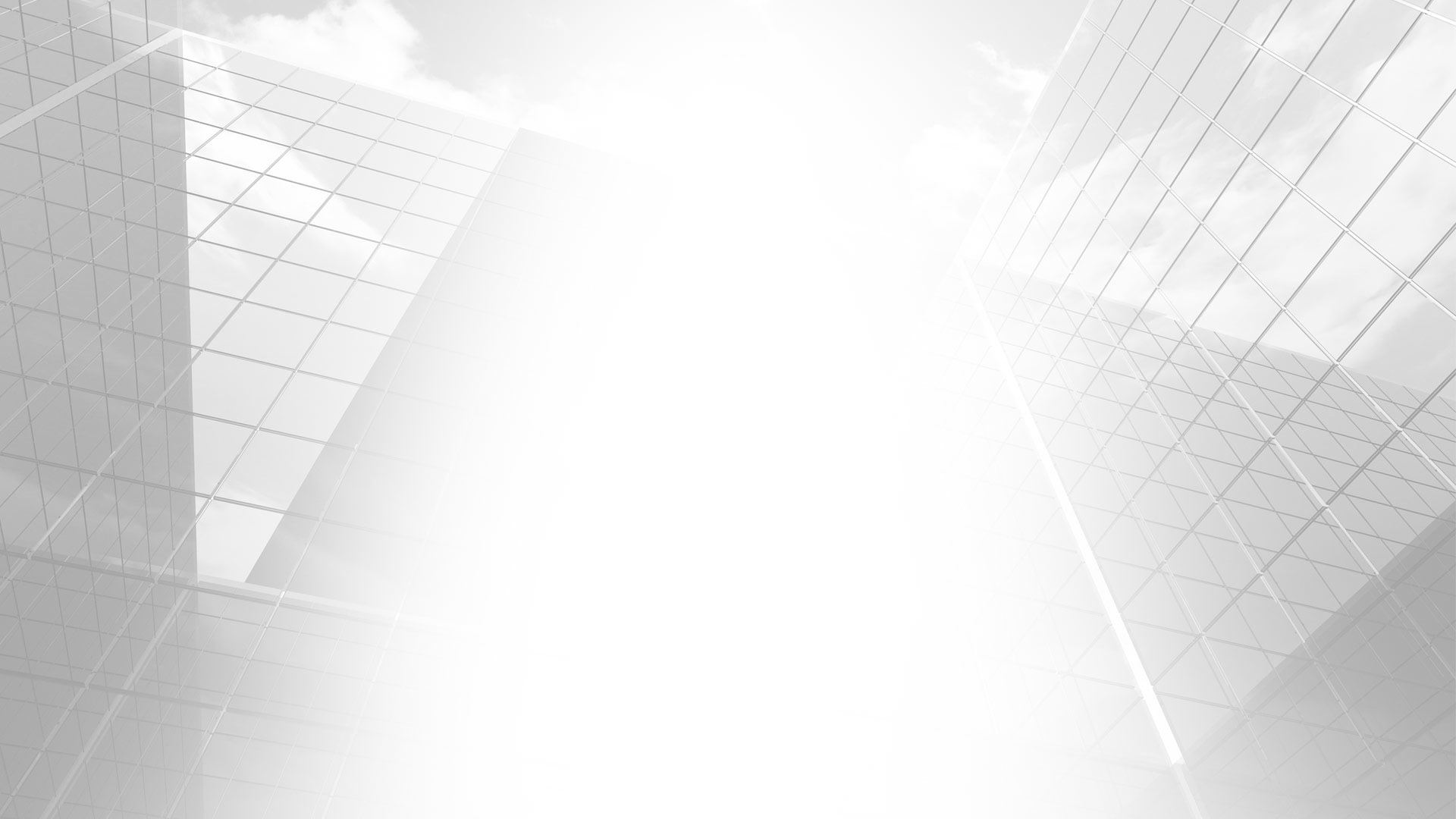 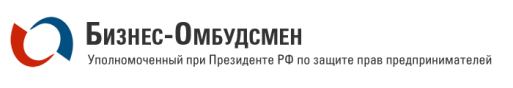 Уполномоченный по защите прав предпринимателей 
в Костромской области
Спасибо за внимание!
+7 (4942) 42-02-13
e-mail: kostroma@ombudsmanbiz.ru, www.ombudsman44.ru